Essential Digital Skills for ESOL
ESOL Entry 2 & Entry 3
Moodle
Today we will:

Learn about Moodle and how it can help you learn
Learn how to log in to Moodle  
Learn how to find your course on Moodle
Learn how to find course information and lesson materials on Moodle
Homework from last week.

What is the meaning of the word “attach”?

How do we say it?

Let’s check:
https://dictionary.cambridge.org/dictionary/learner-english/
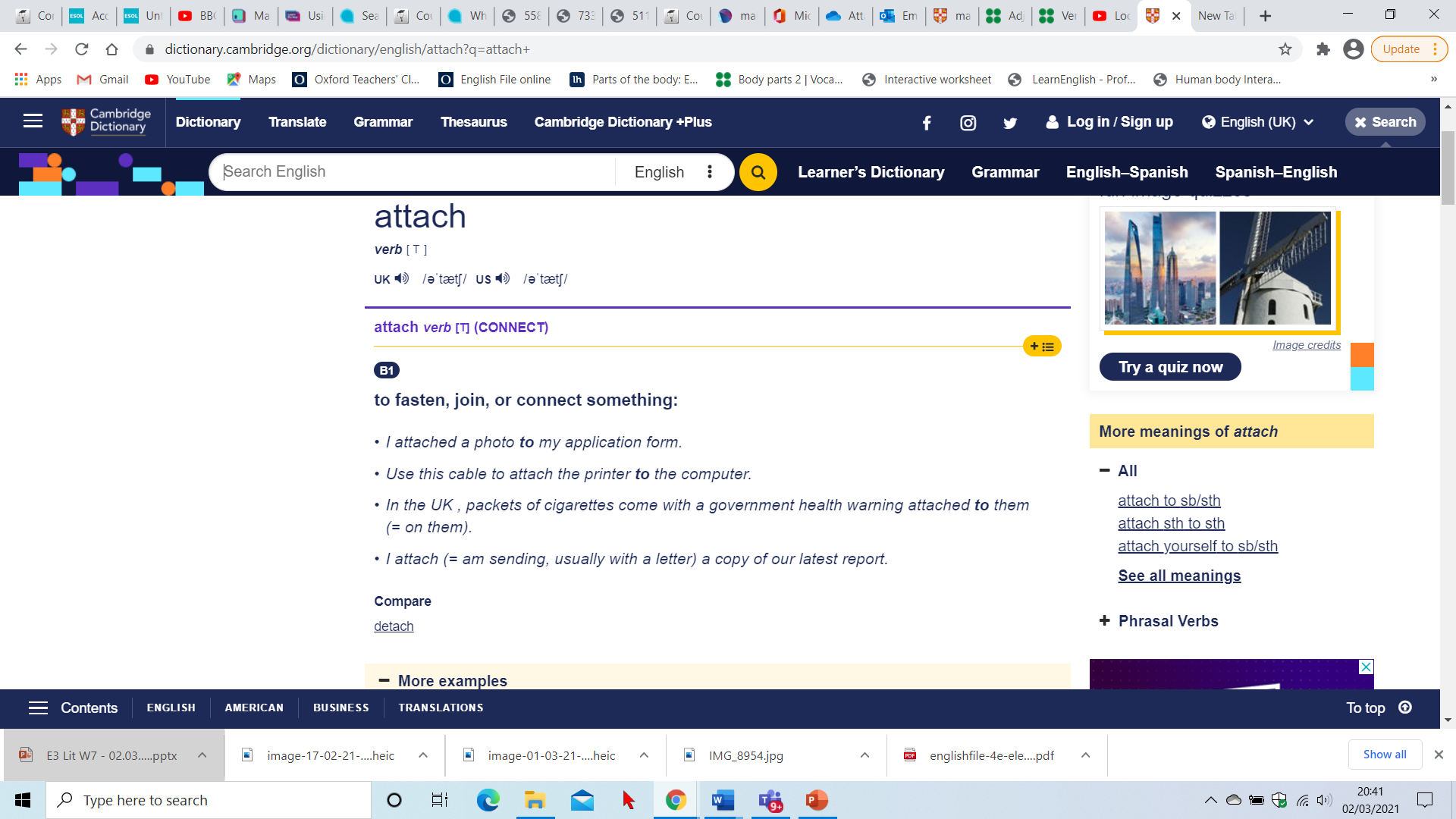 What is Moodle?

Has anyone used it before?

If yes, can you try to explain to the class what it is? What can you do on Moodle?
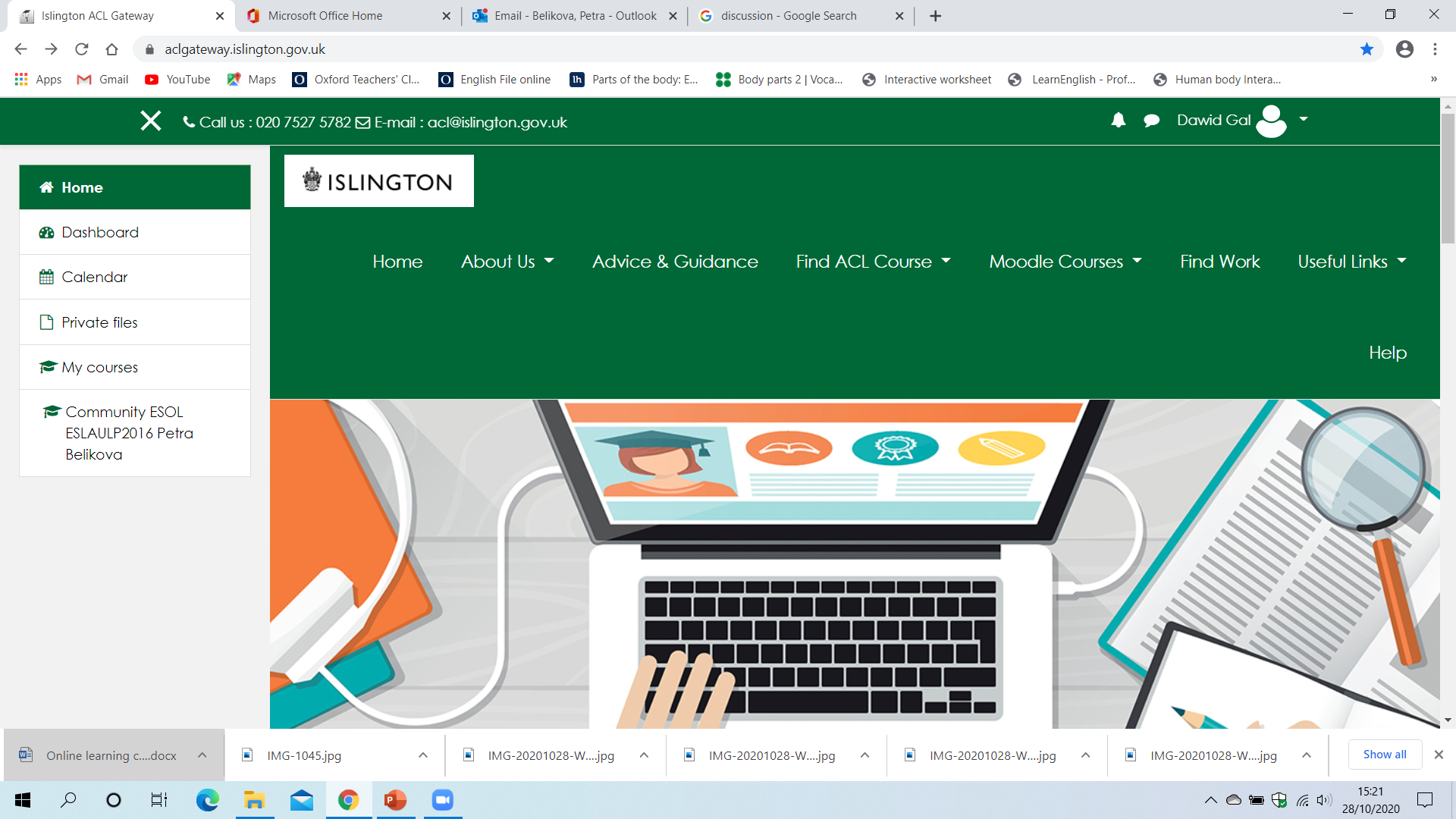 Moodle is a computer system for online learning 

It’s a little bit like a website where you can find all your course information and learning materials.

You can access your Moodle courses on the Islington Adult Community Learning Gateway (ACL Gateway).

https://aclgateway.islington.gov.uk/
How can you find your Moodle course?

Use your browser’s search engine
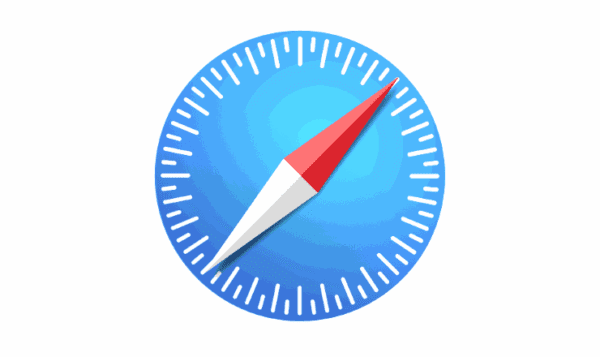 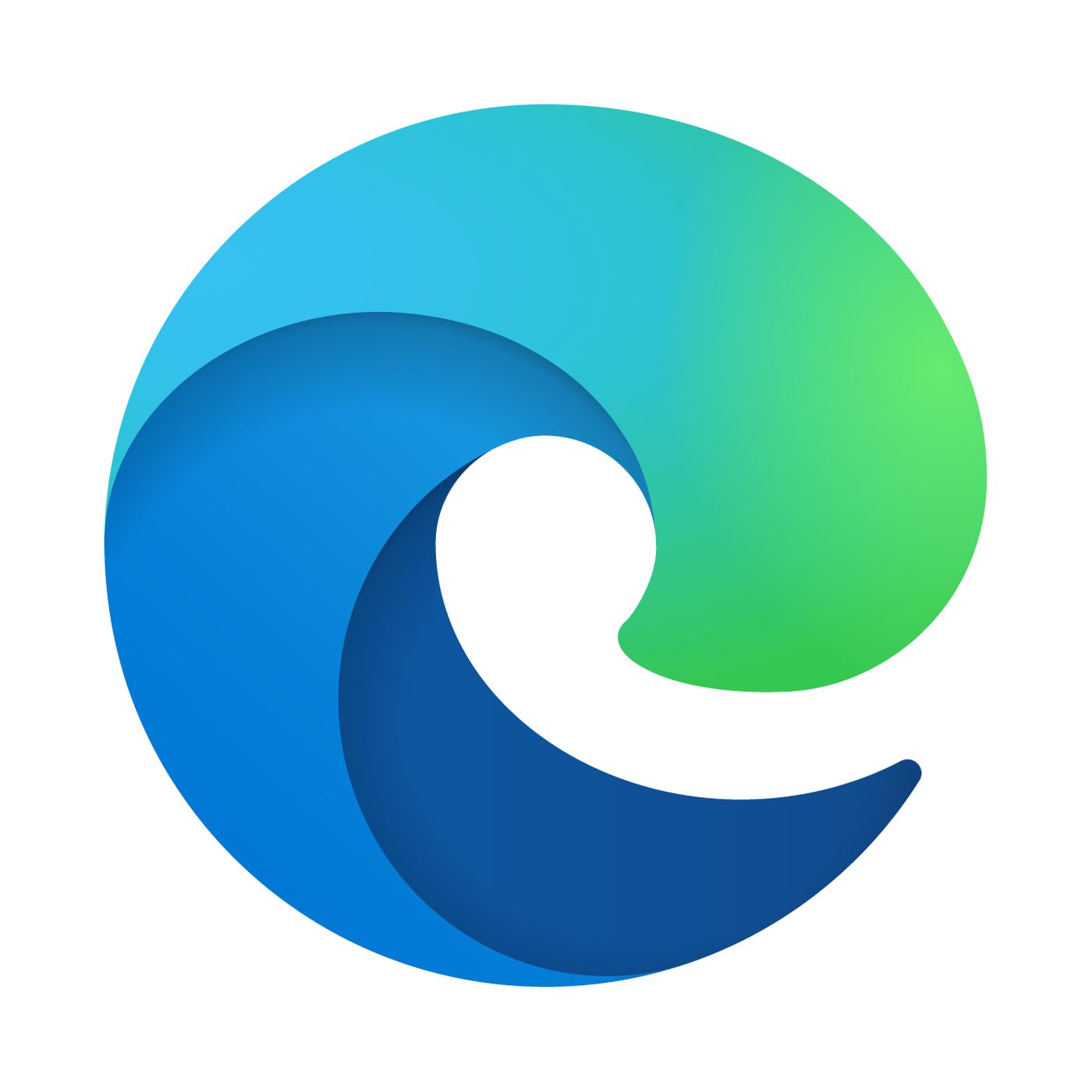 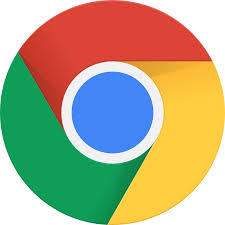 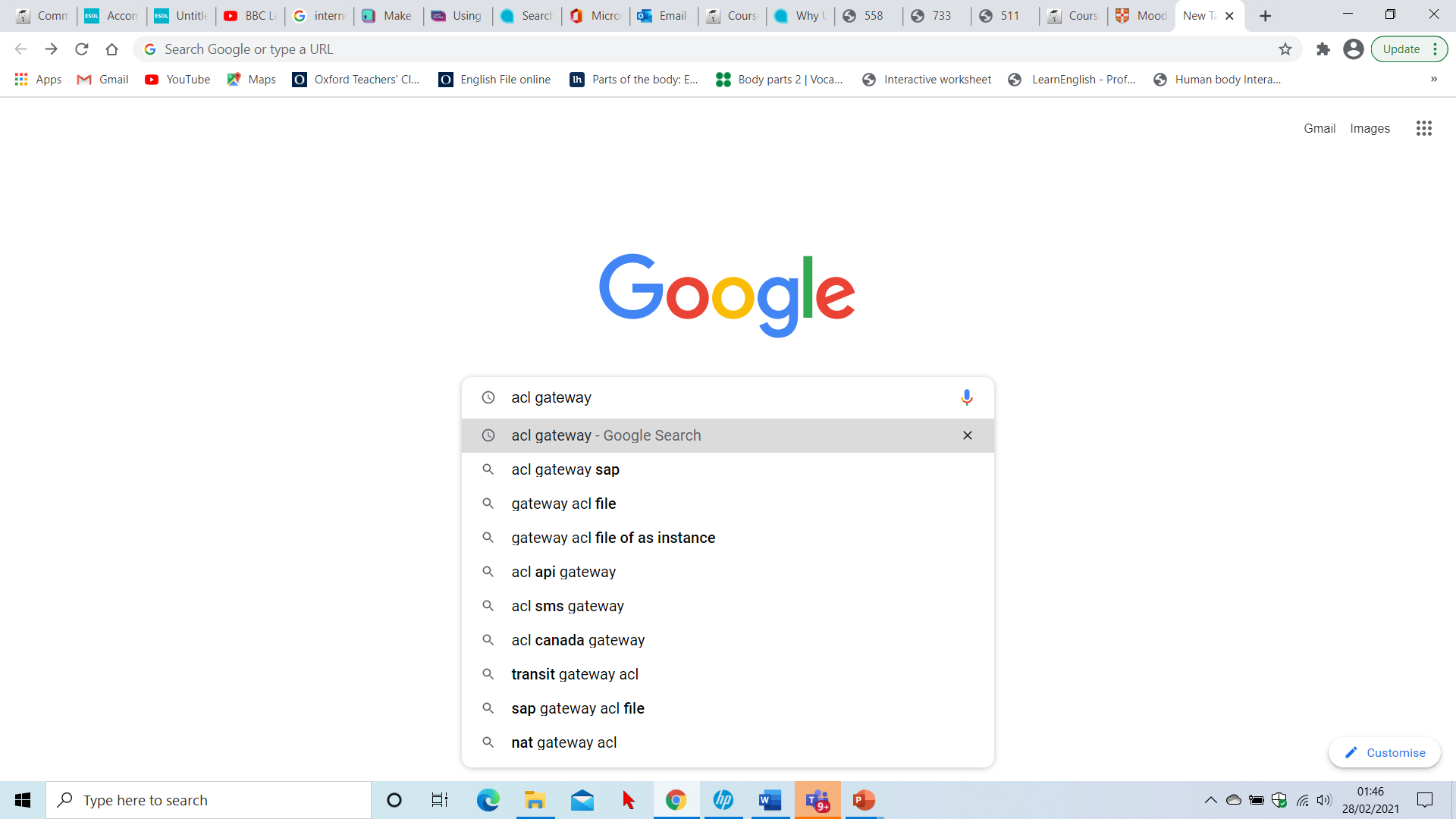 Open Google and type acl gateway in the search box
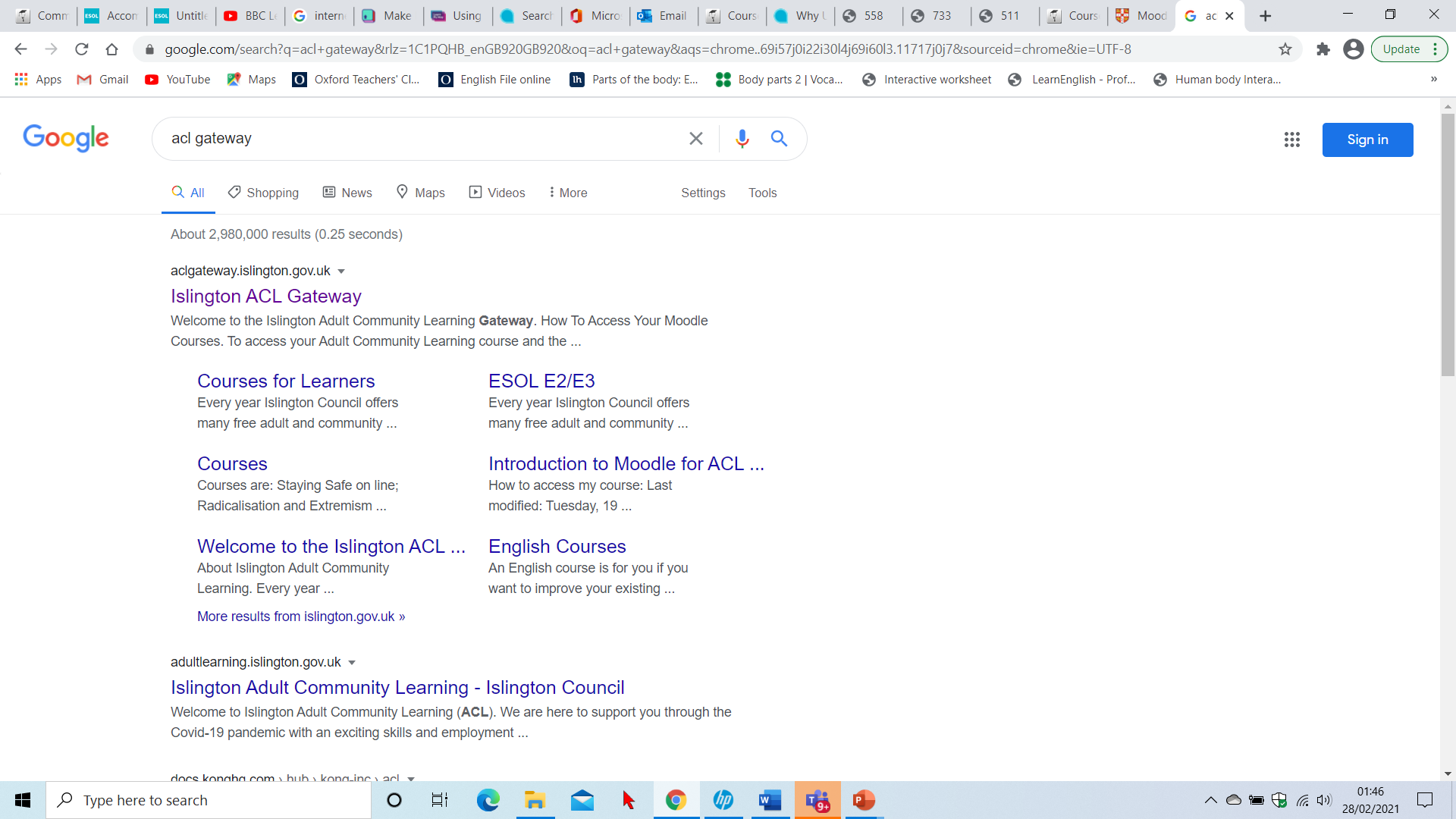 Click on the link
You can also click on the link from your teacher:

https://aclgateway.islington.gov.uk/
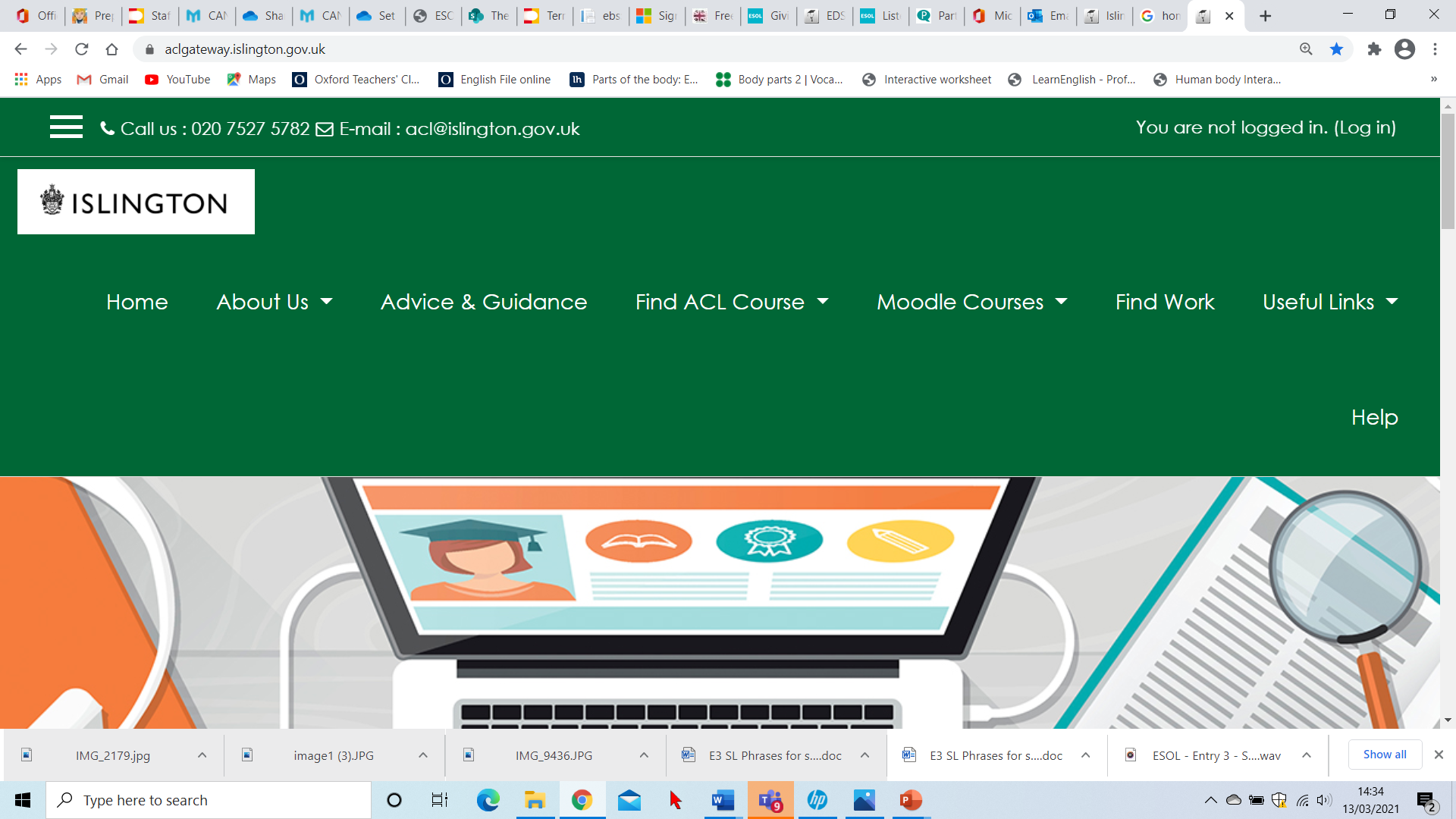 click/press Log in
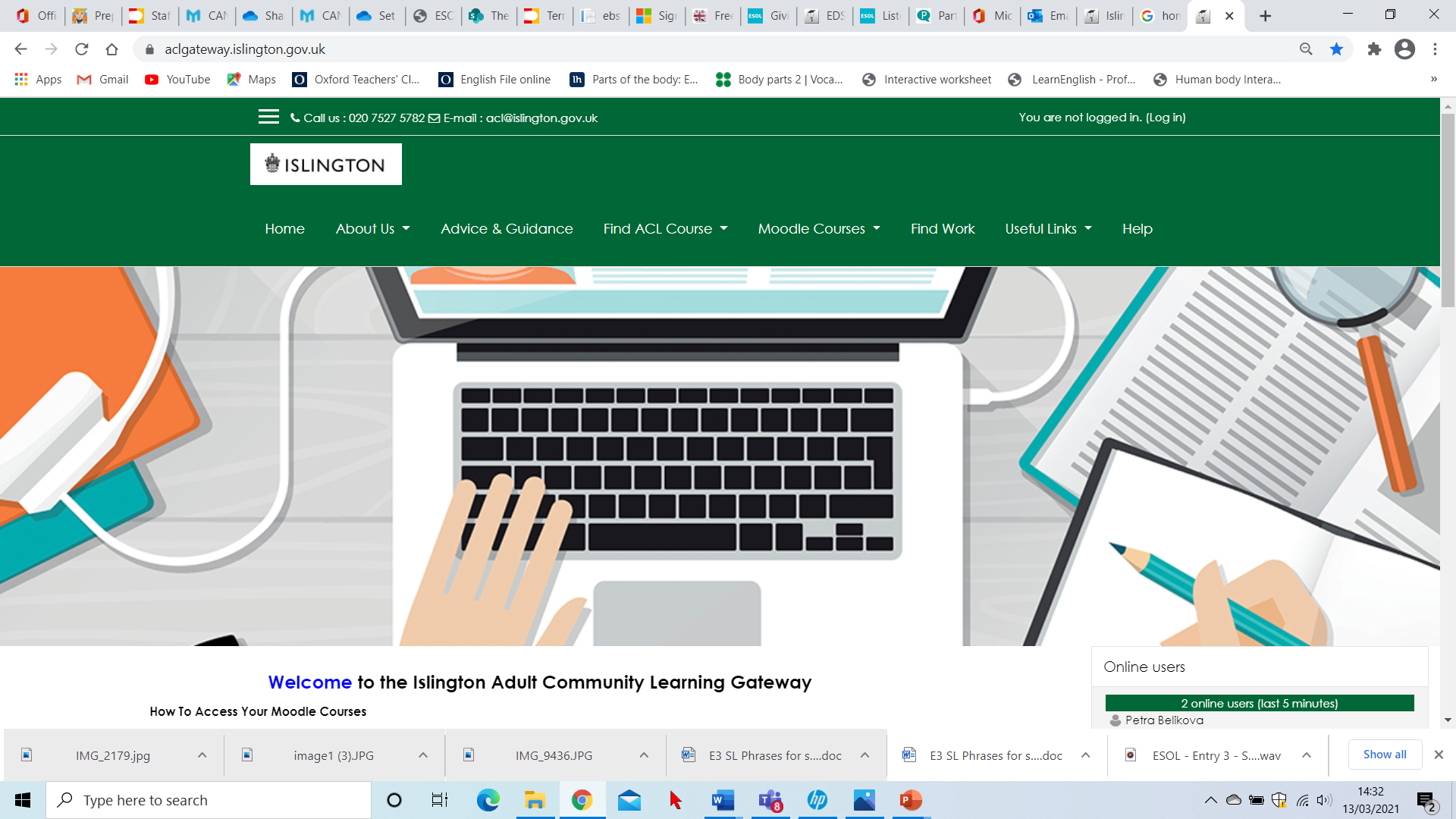 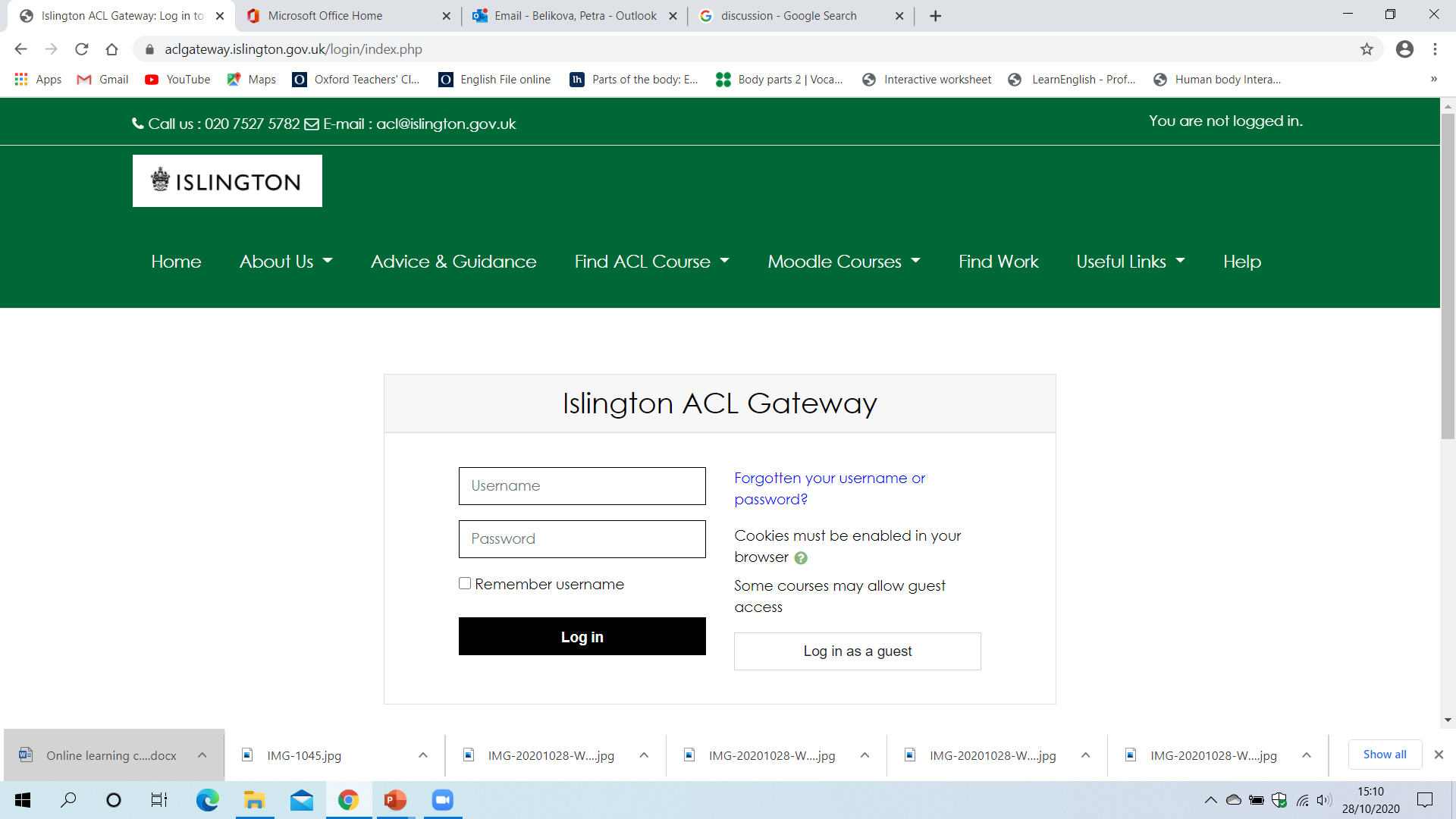 YOUR LOGIN DETAILS FOR ACL GATEWAY/ MOODLE
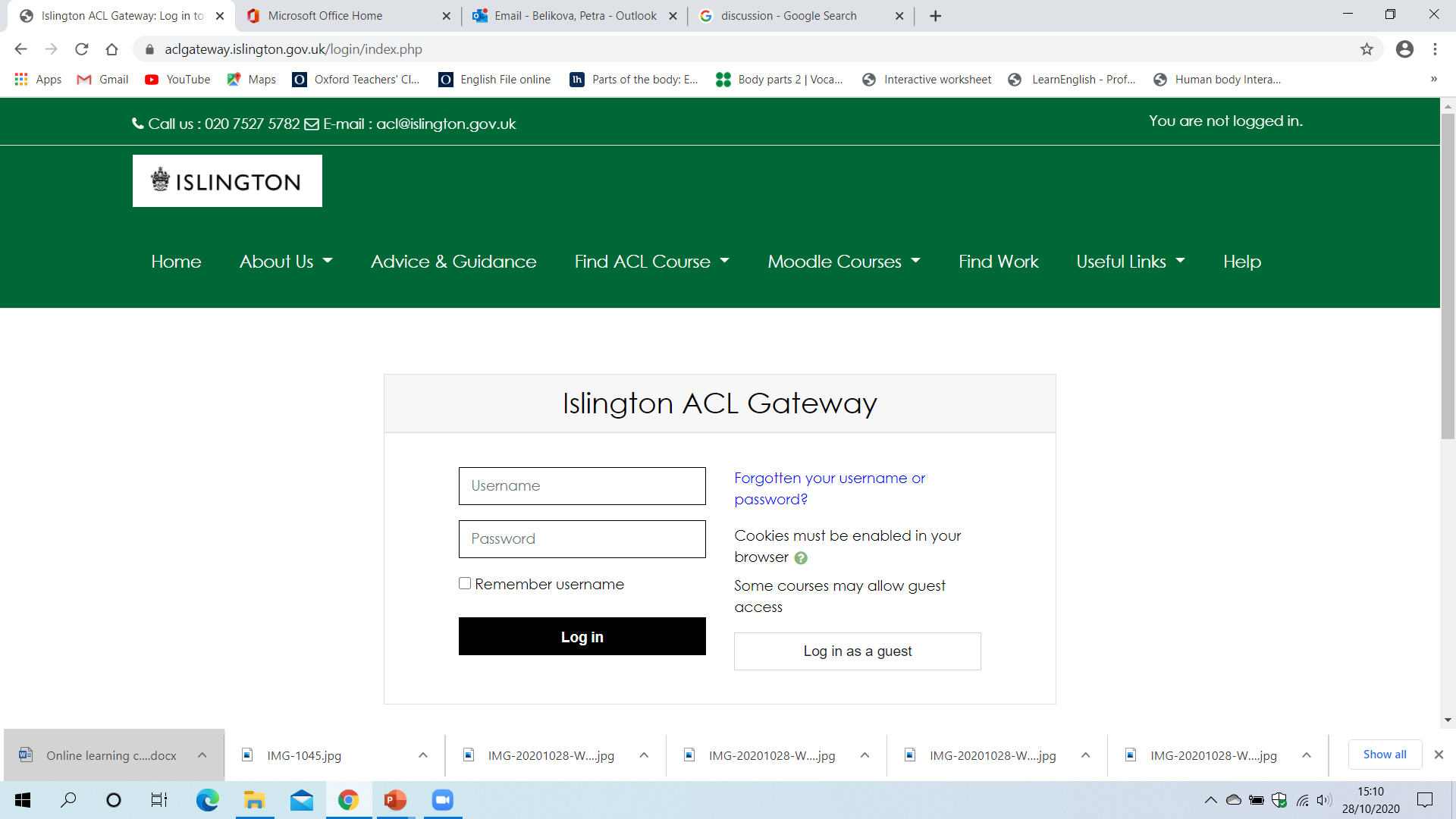 Username:

  21firstnamesurname
  21firstnamemiddlenamesurname

  for example: 21johnsmith
                          21ahmedsaidmohamed

  Password:
  Welcome#1
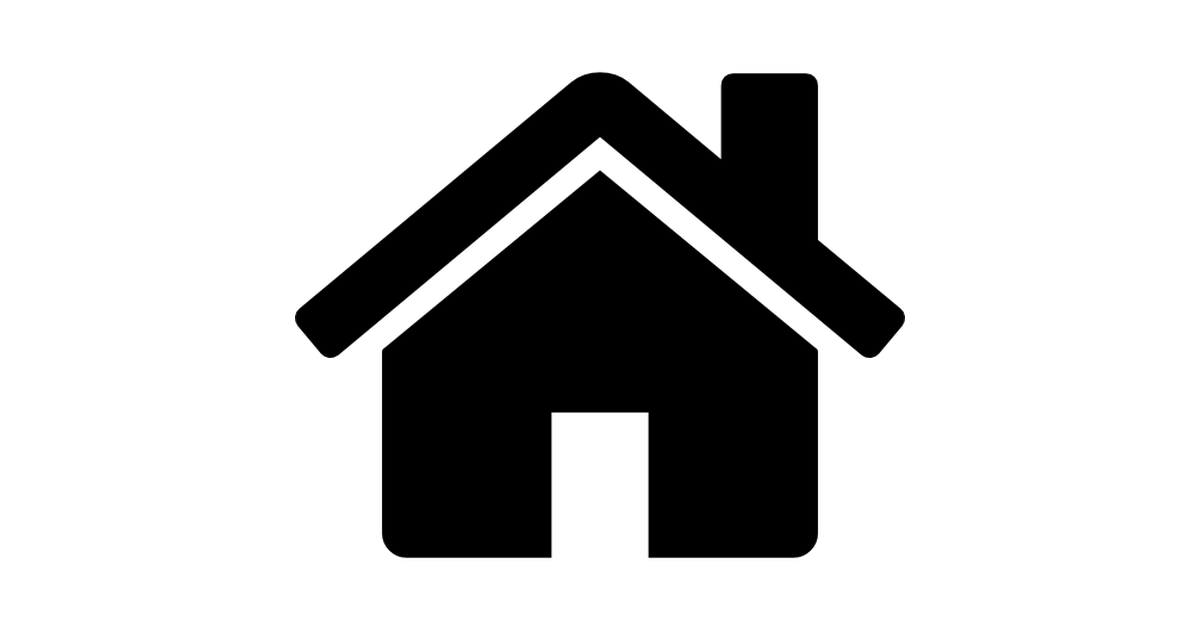 Moodle Home page
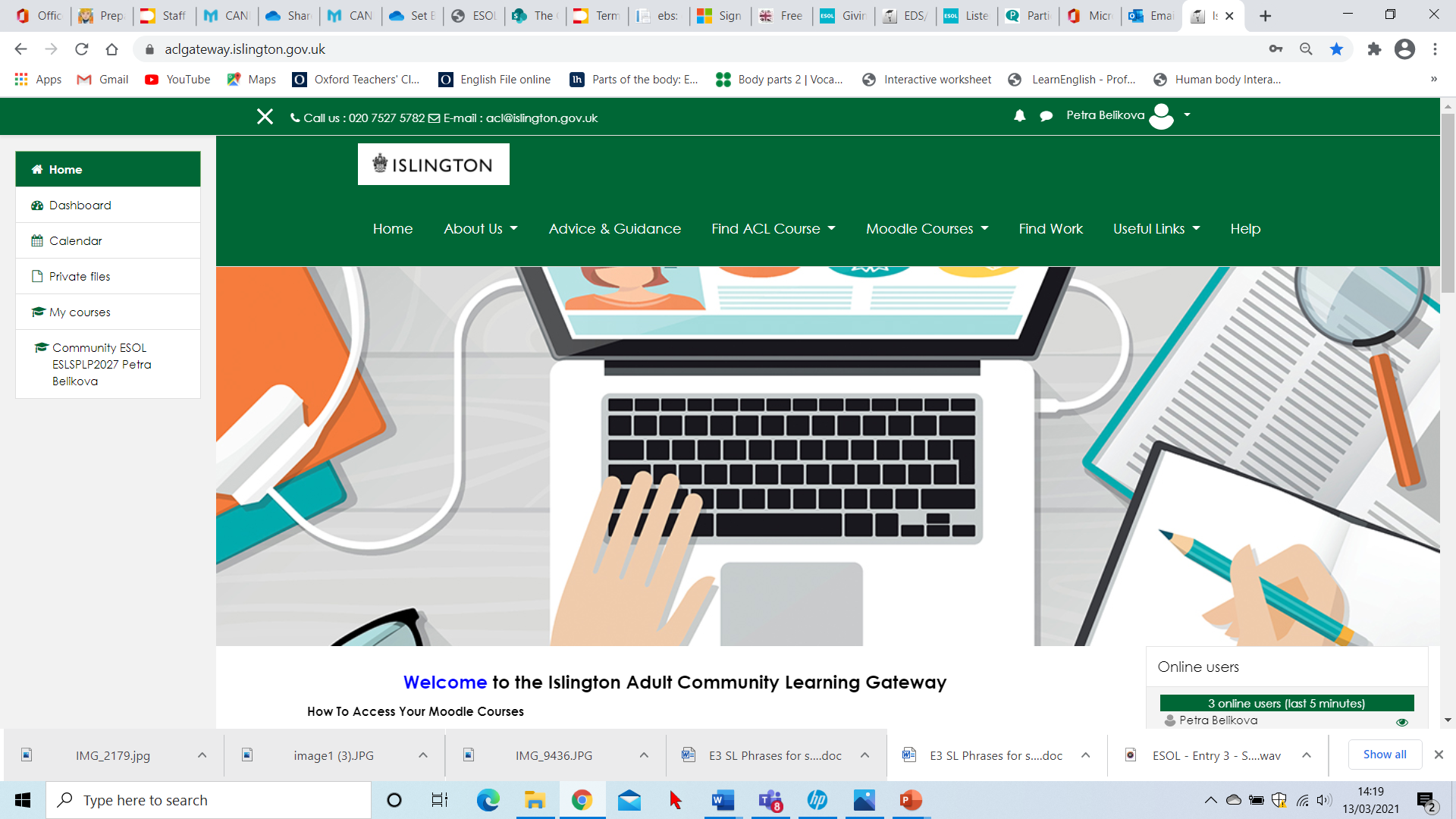 Moodle Home page
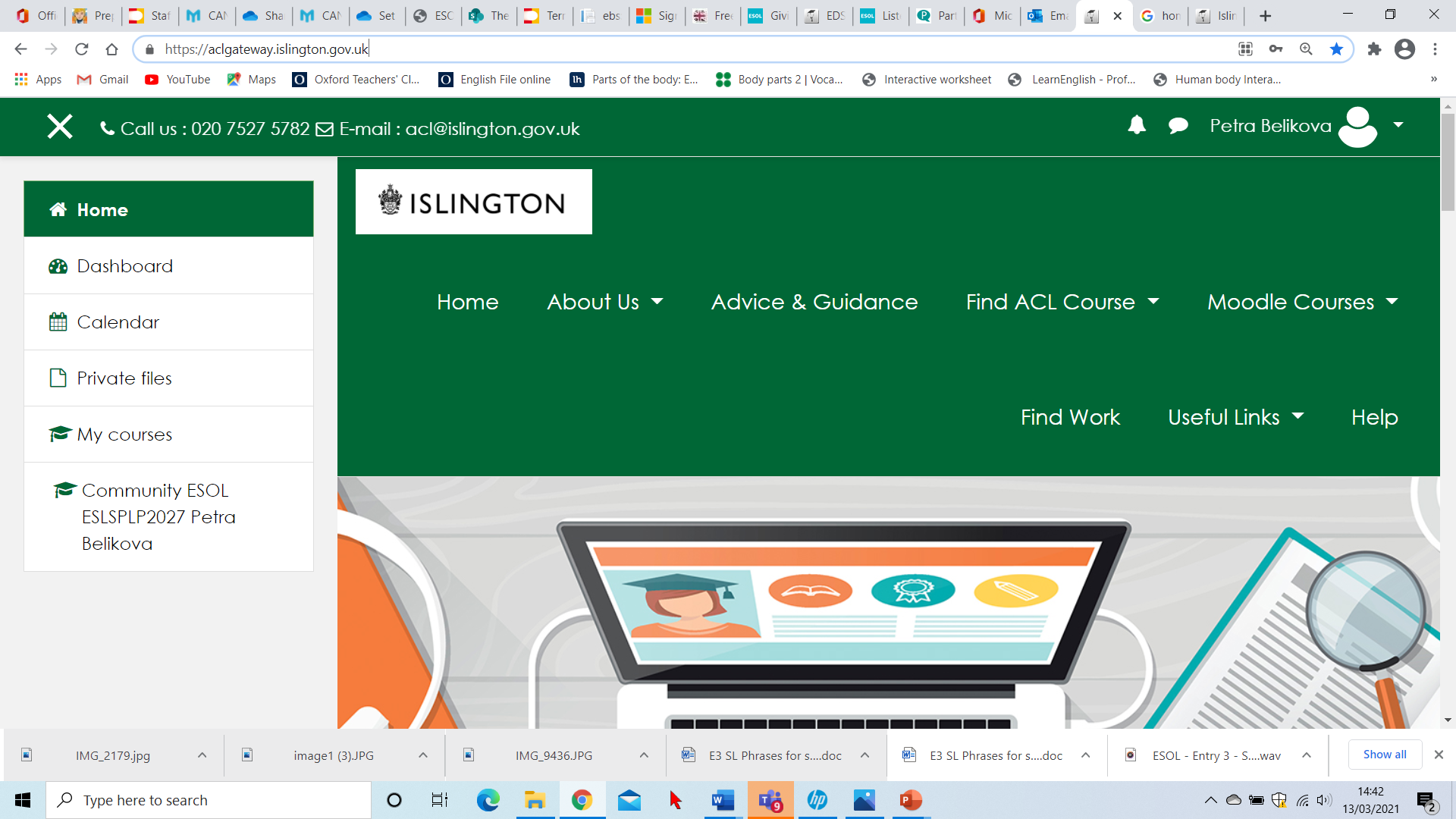 your course
After you log in, find your course and click/ press to open
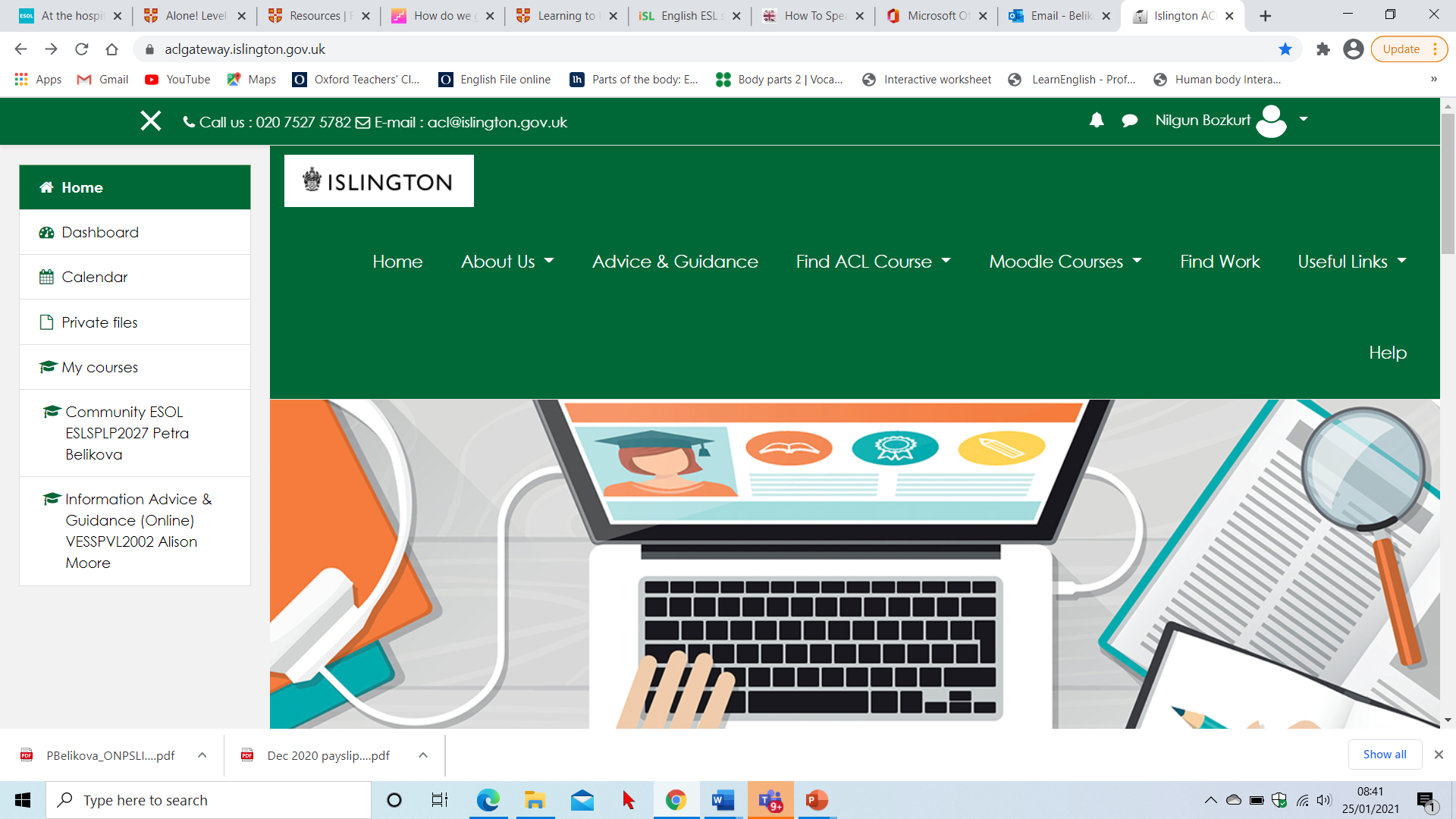 Your teacher will tell you your course code
If you can’t see your course on the left,
click on the menu icon
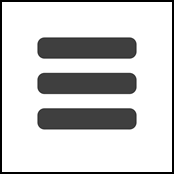 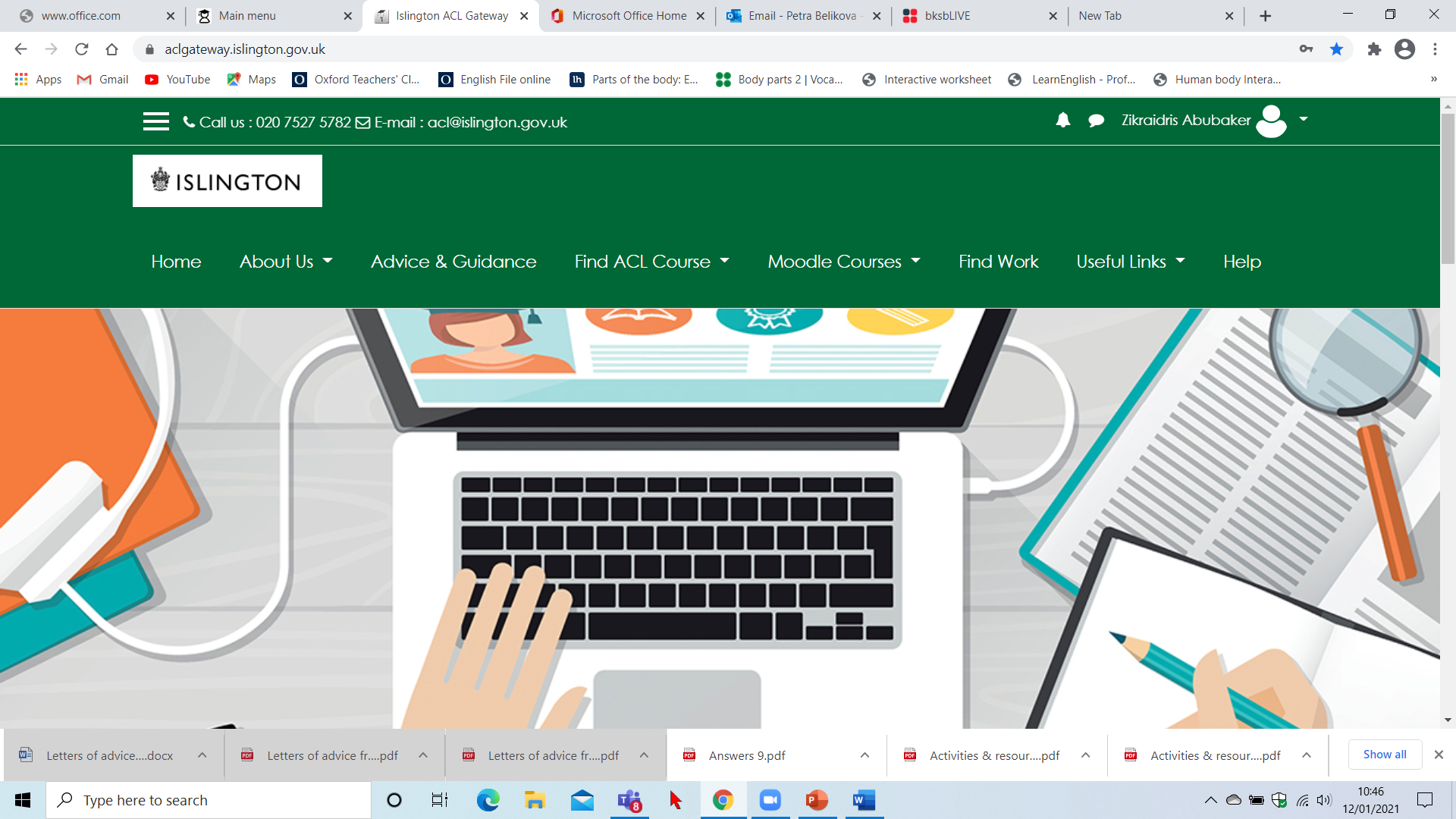 You can find important information, for example:

The start and end date of your course
Your teacher’s name and contact
Your Learner Handbook (with more information about your course and about Islington Community Learning)
Information about Safeguarding and who to contact if you don’t feel safe
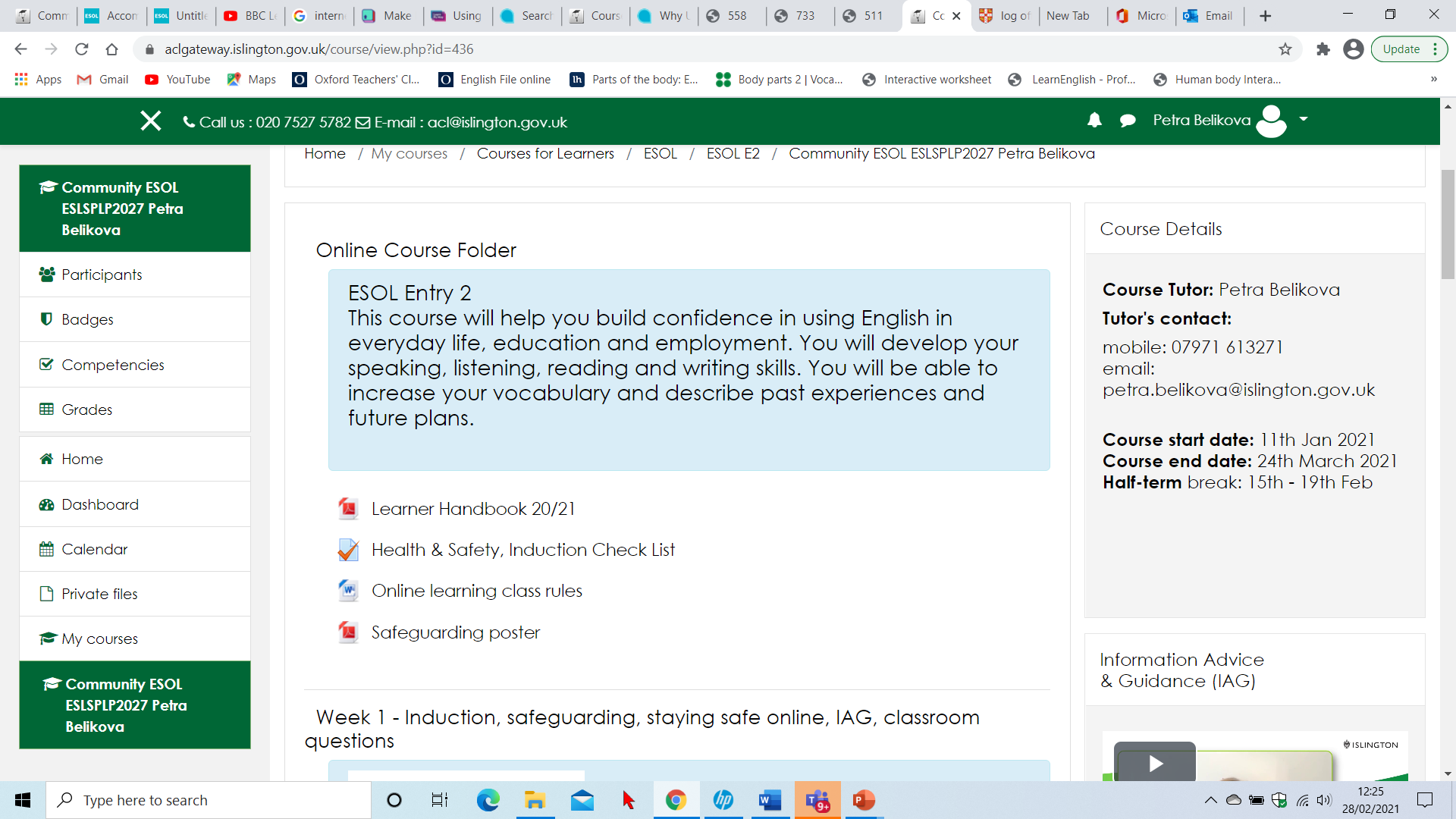 Your online course folder
Teacher’s name & contact and course dates
course introduction
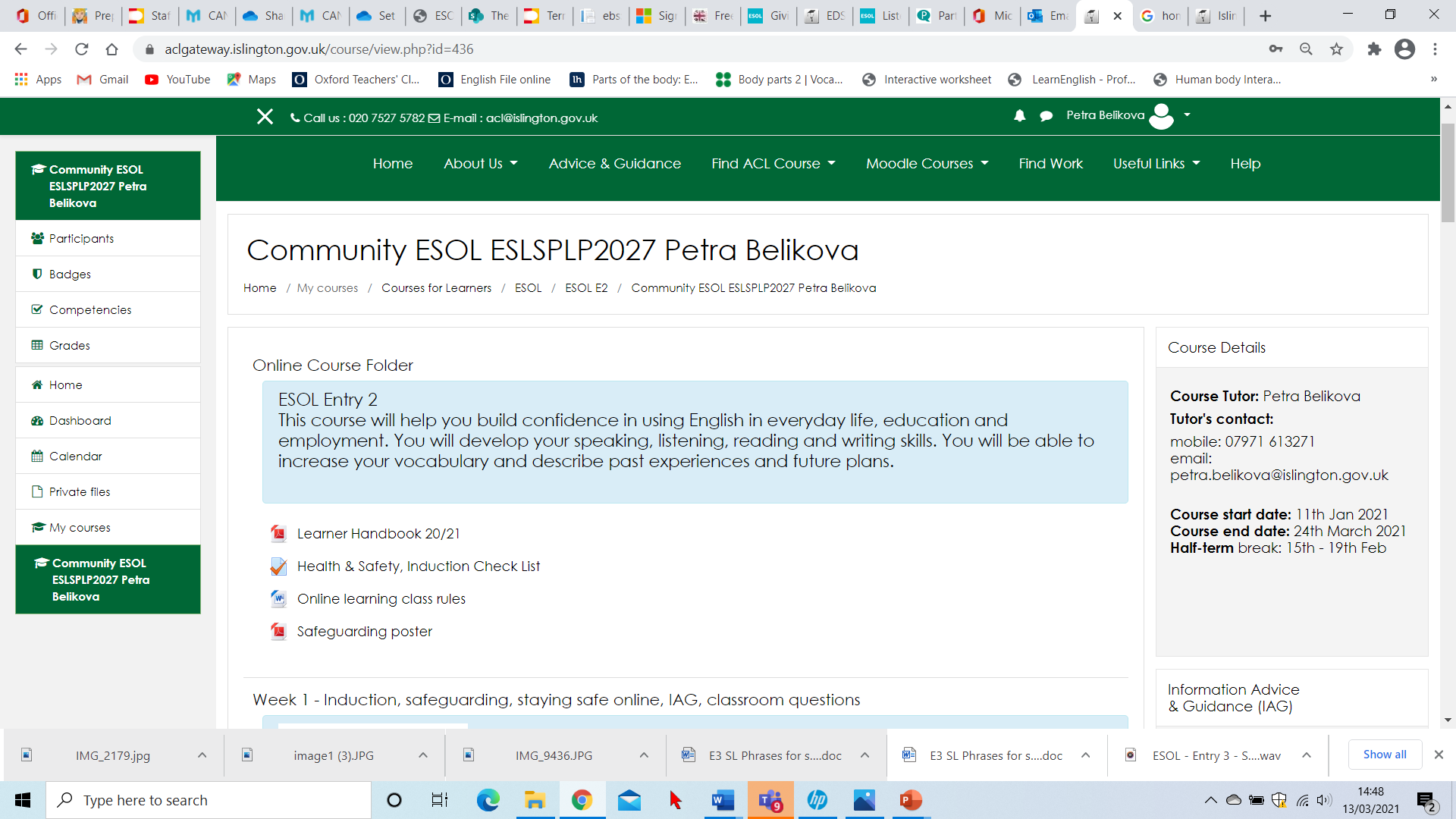 important course documents
Online course folder
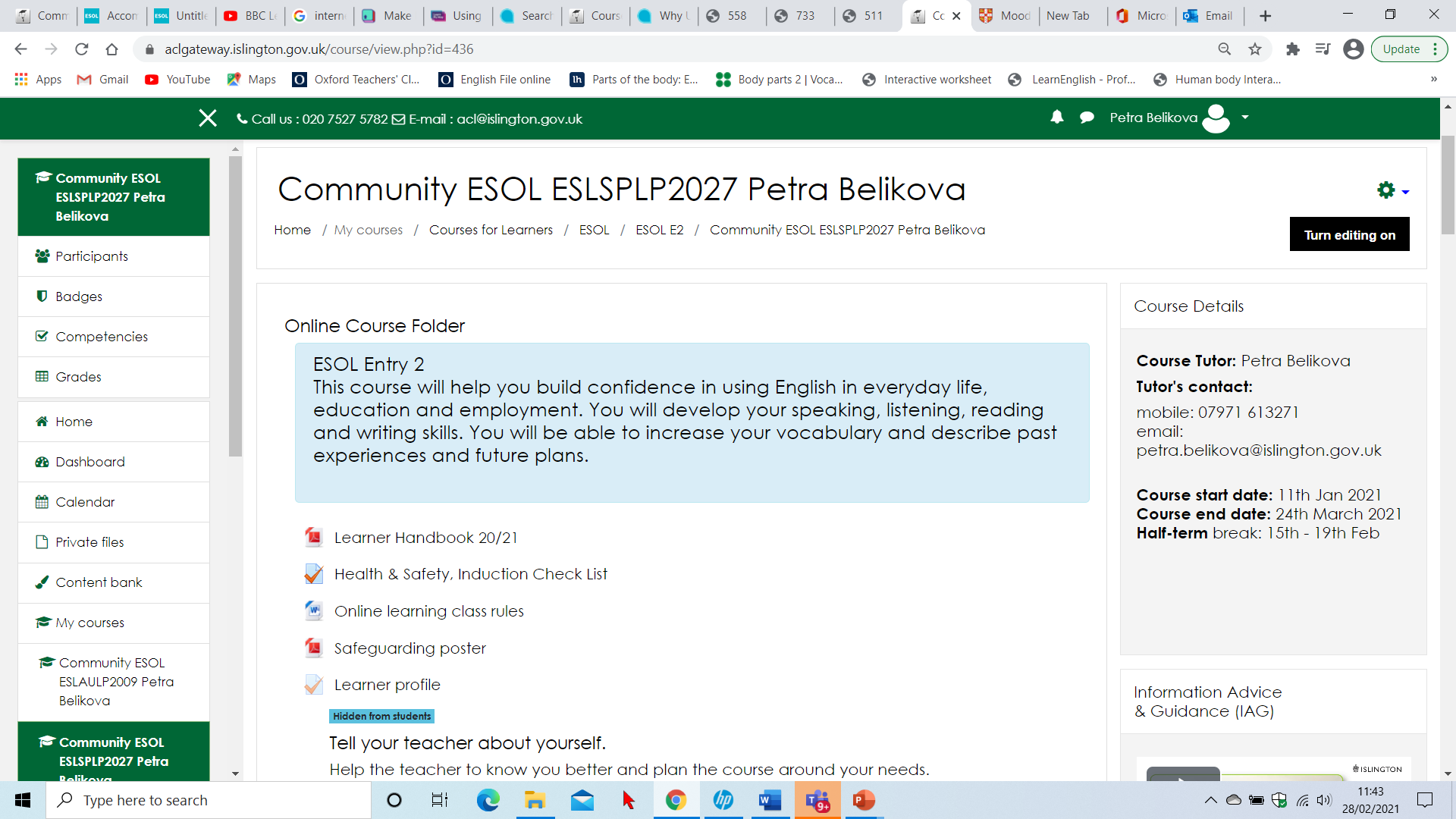 Click on a document or file to open it
You can find all the materials from your lessons. Lesson materials are organised by weeks.
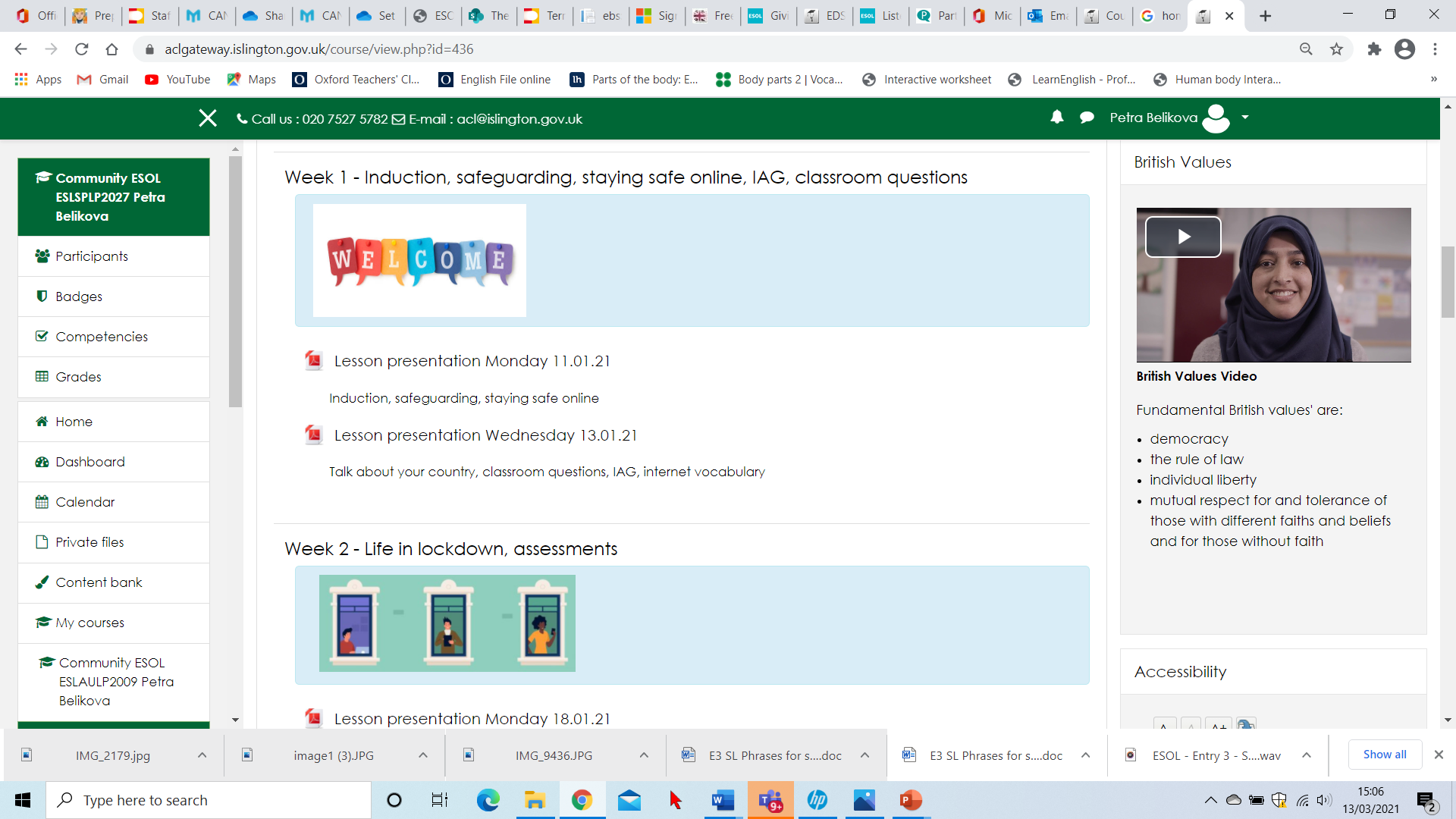 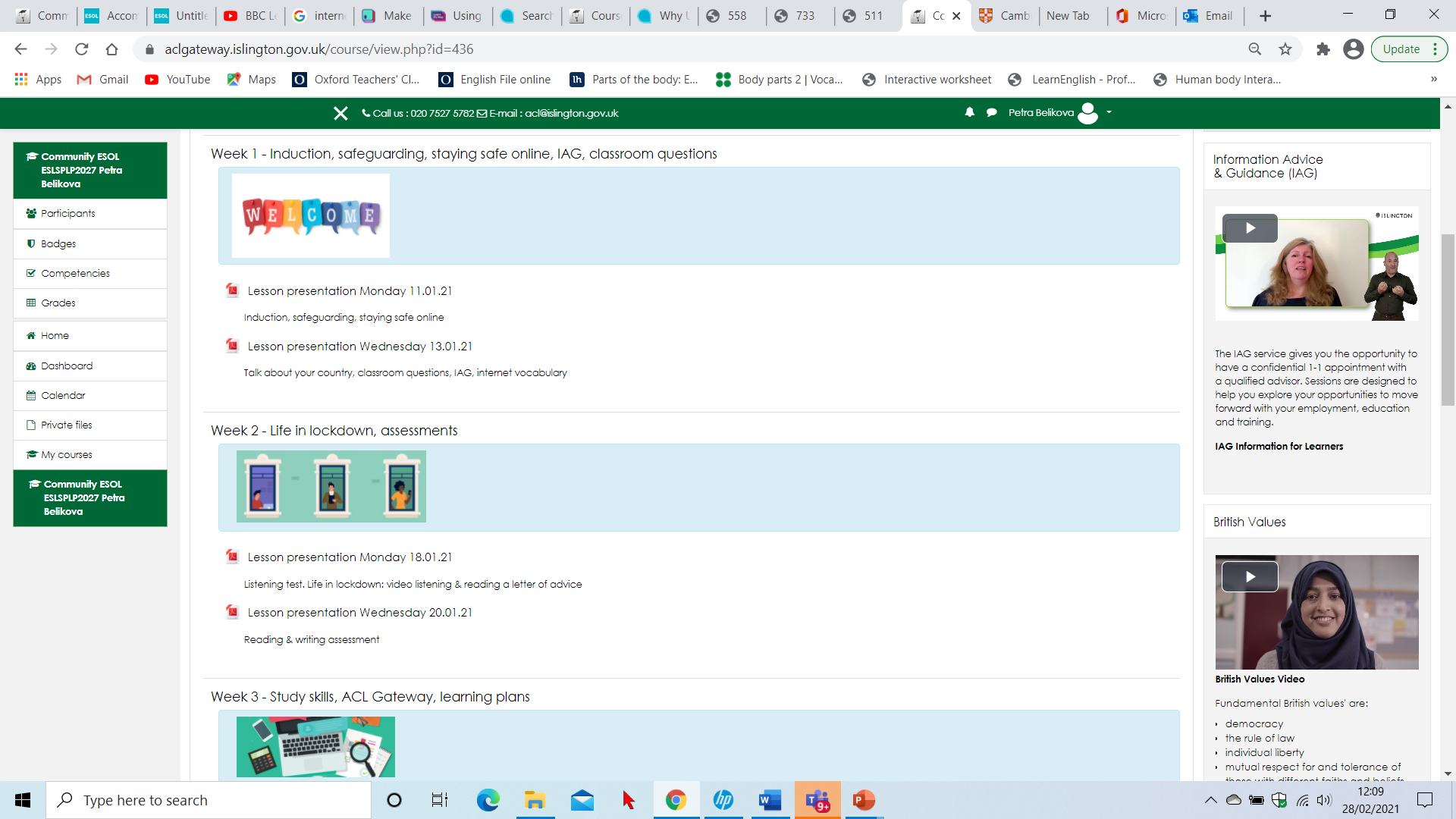 You can go to each week of the course to look at the lessons from that week


Scroll up and down to see all the lessons

to scroll = to go up and down
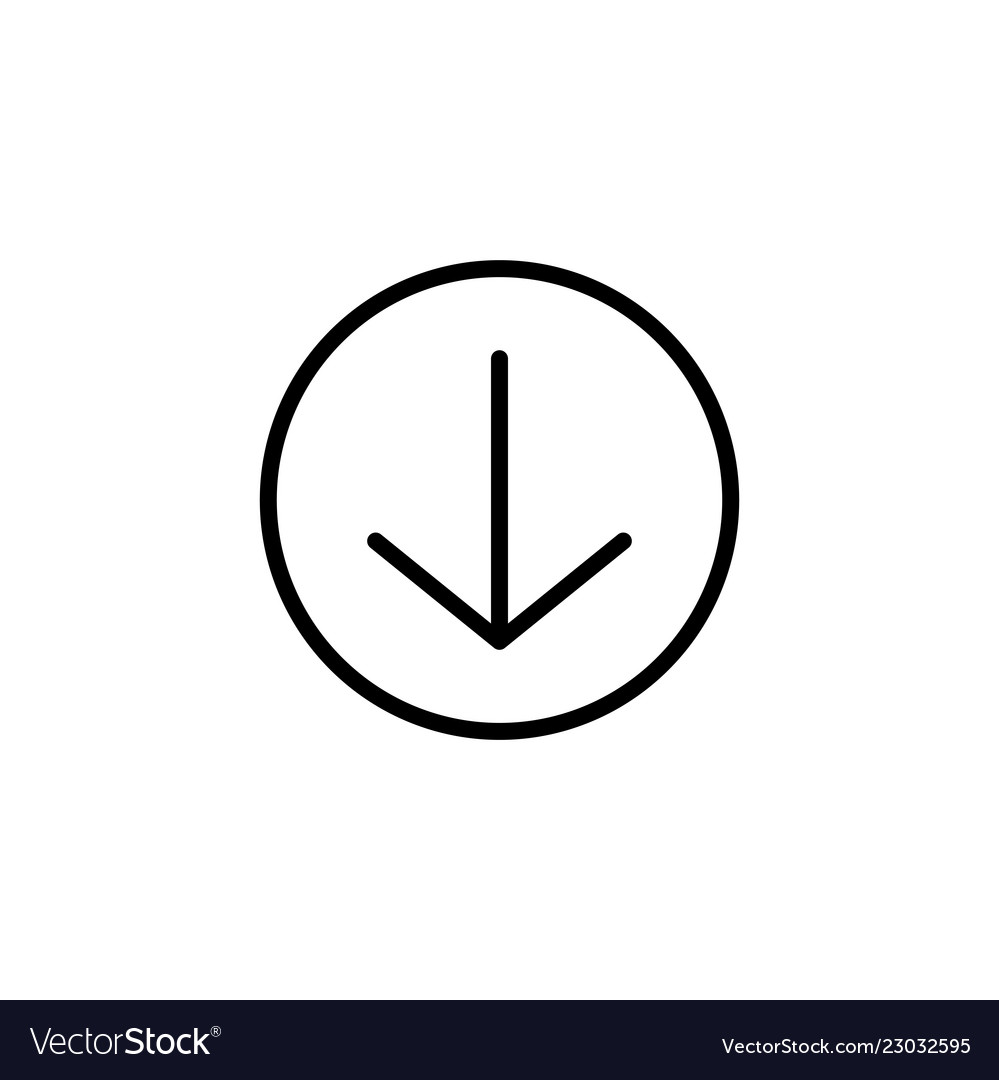 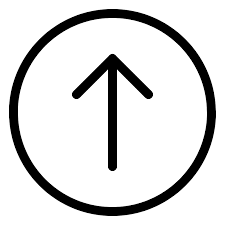 You can go to each week of your course and revise what you learnt that week.
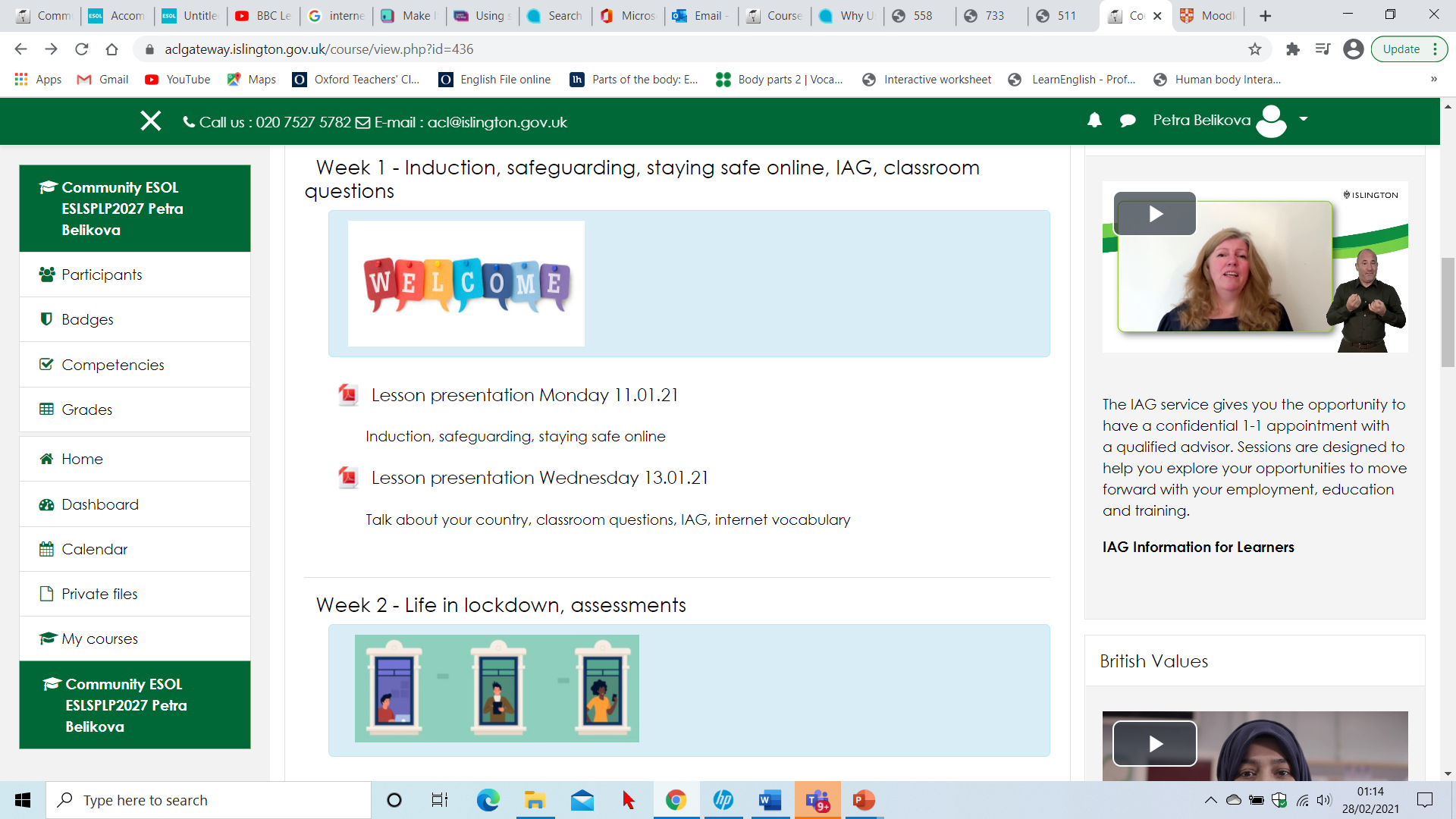 What can you revise in the lesson from Wednesday 13.01.21?
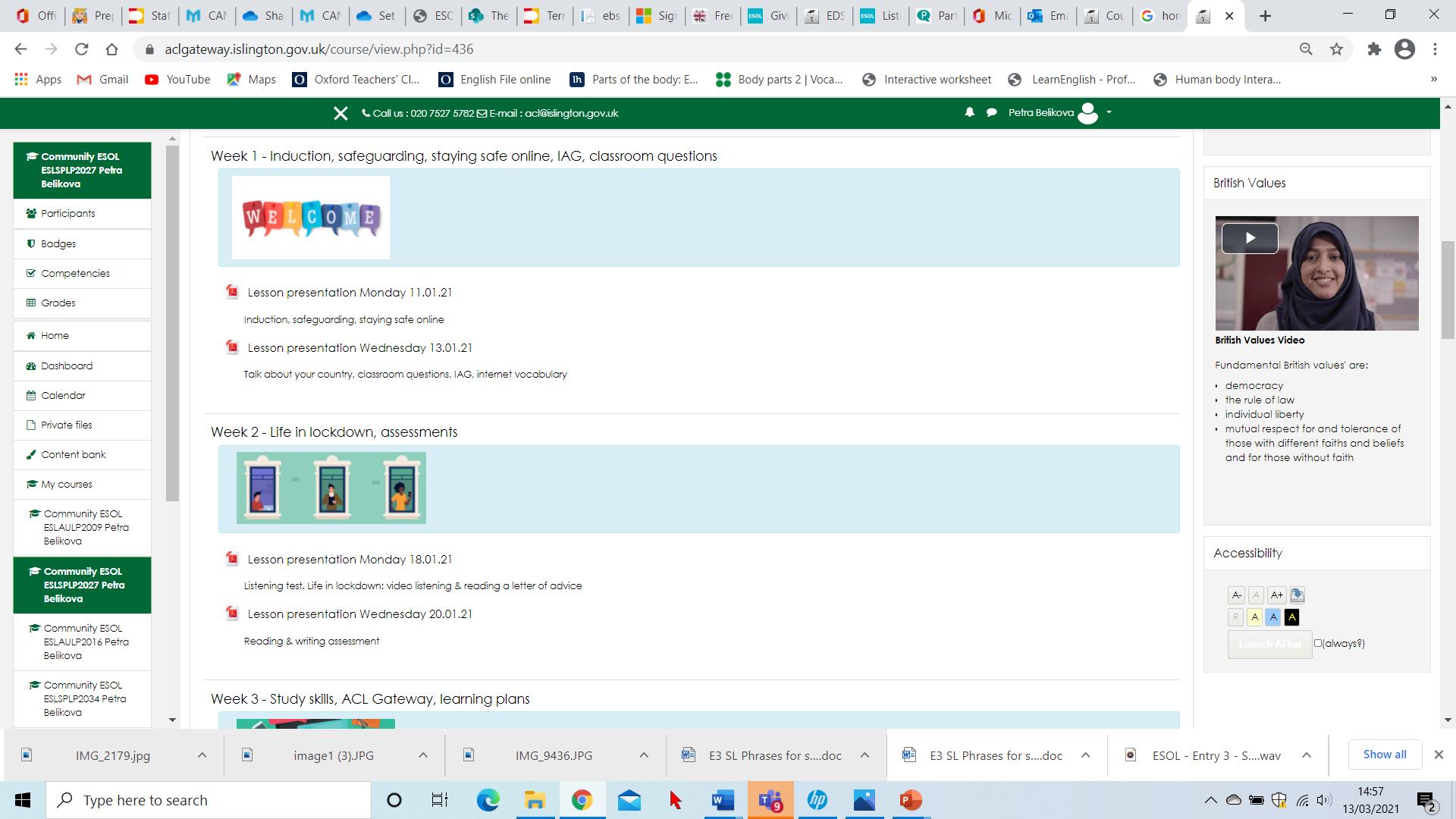 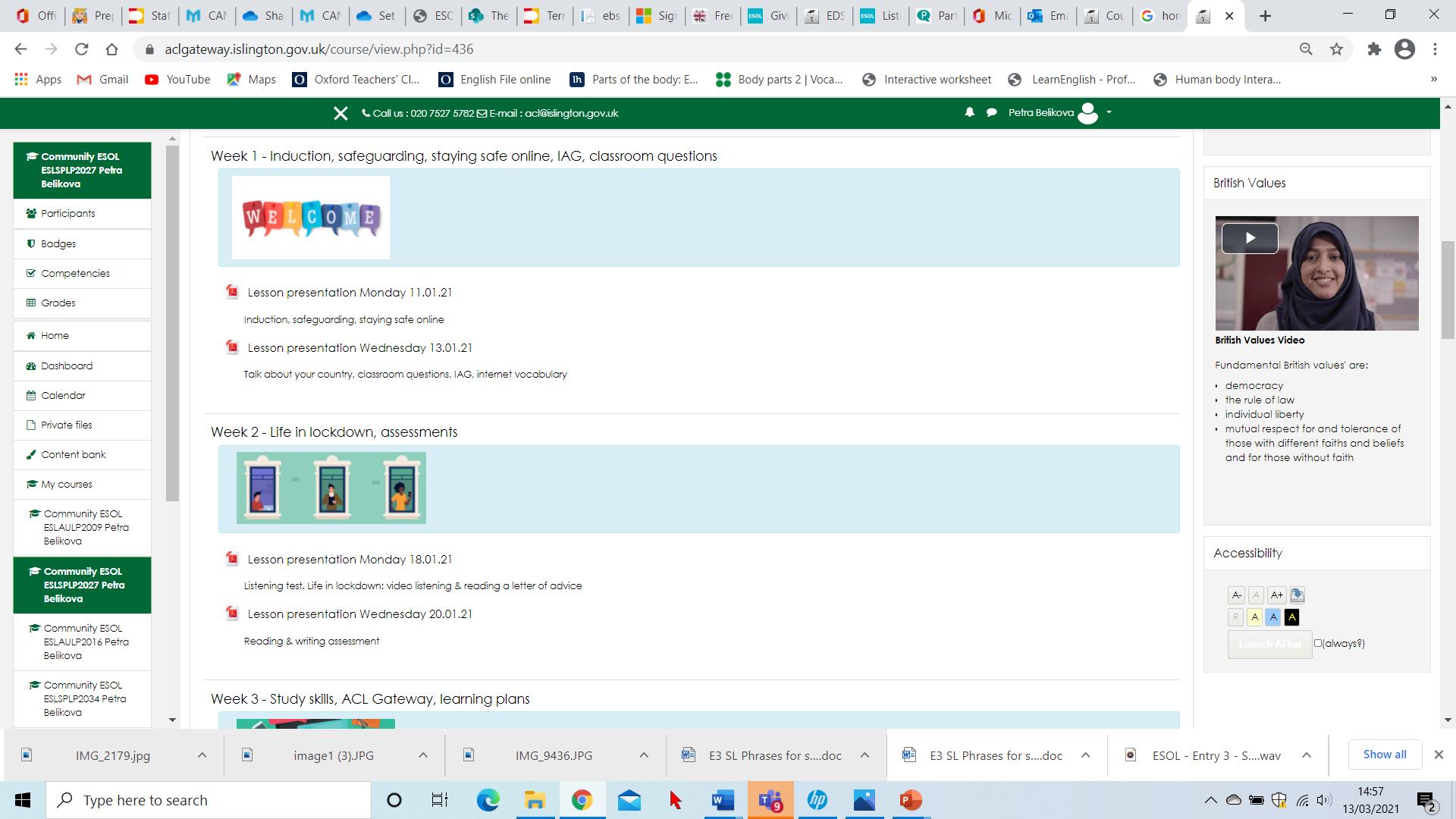 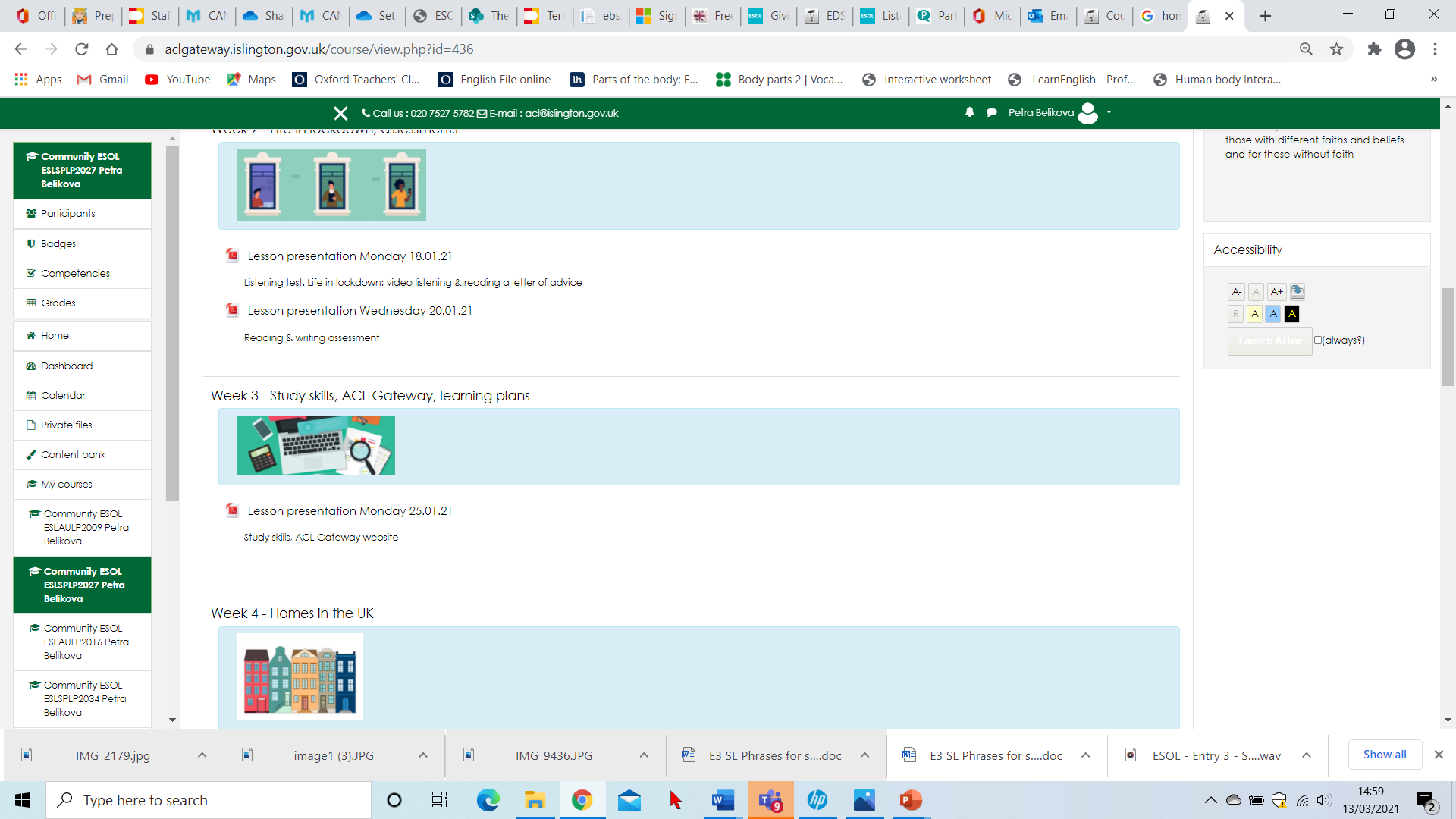 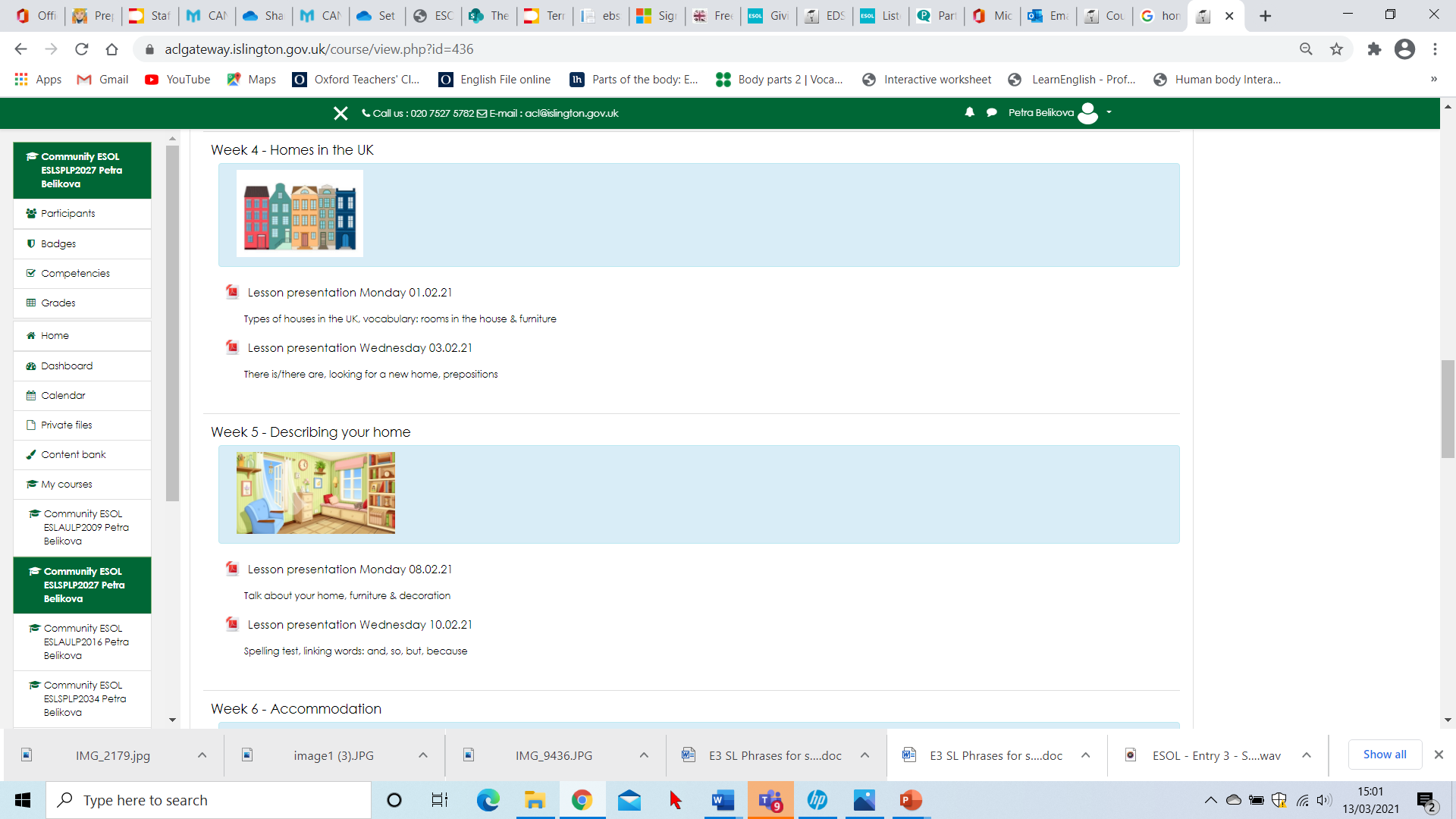 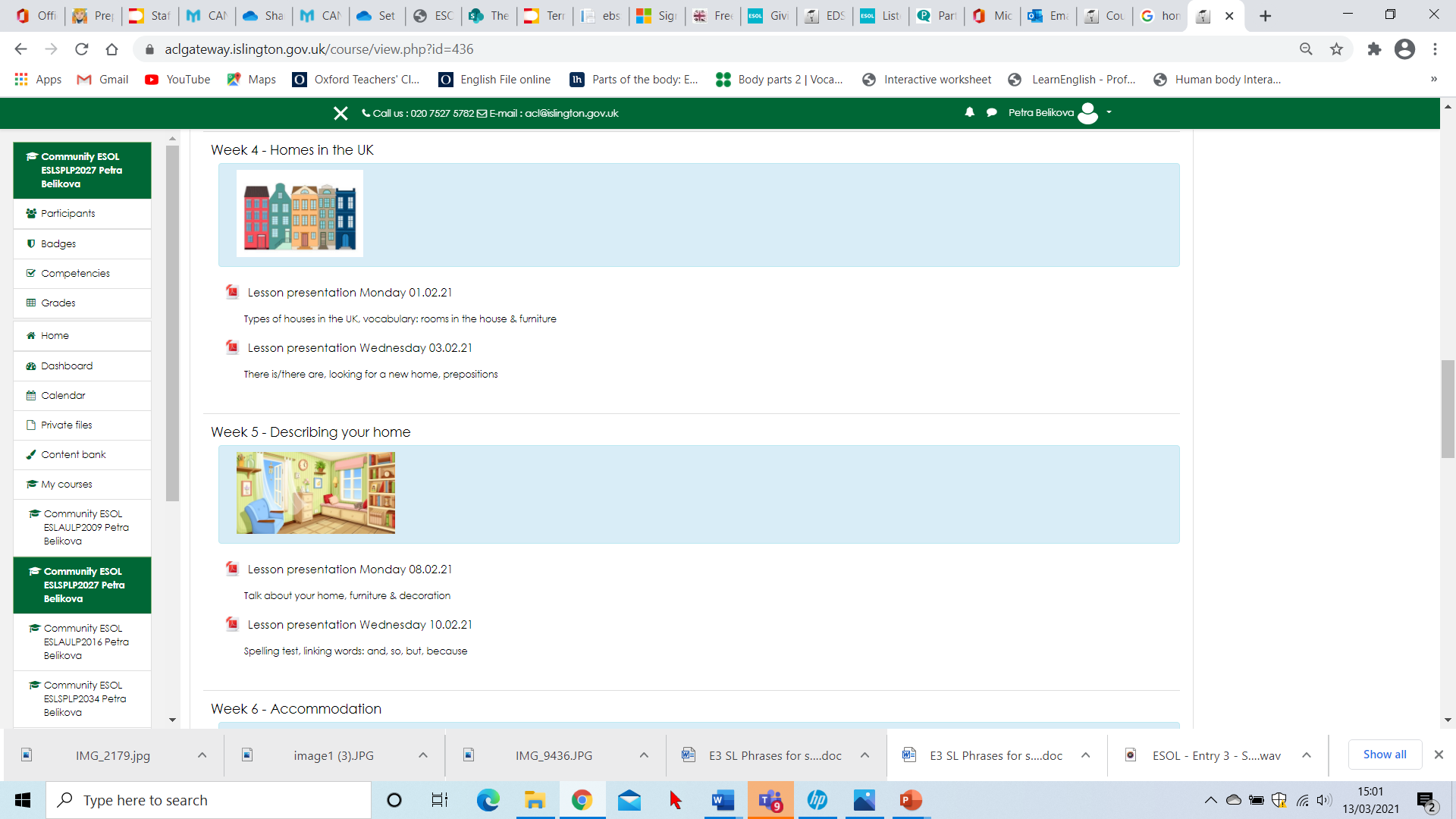 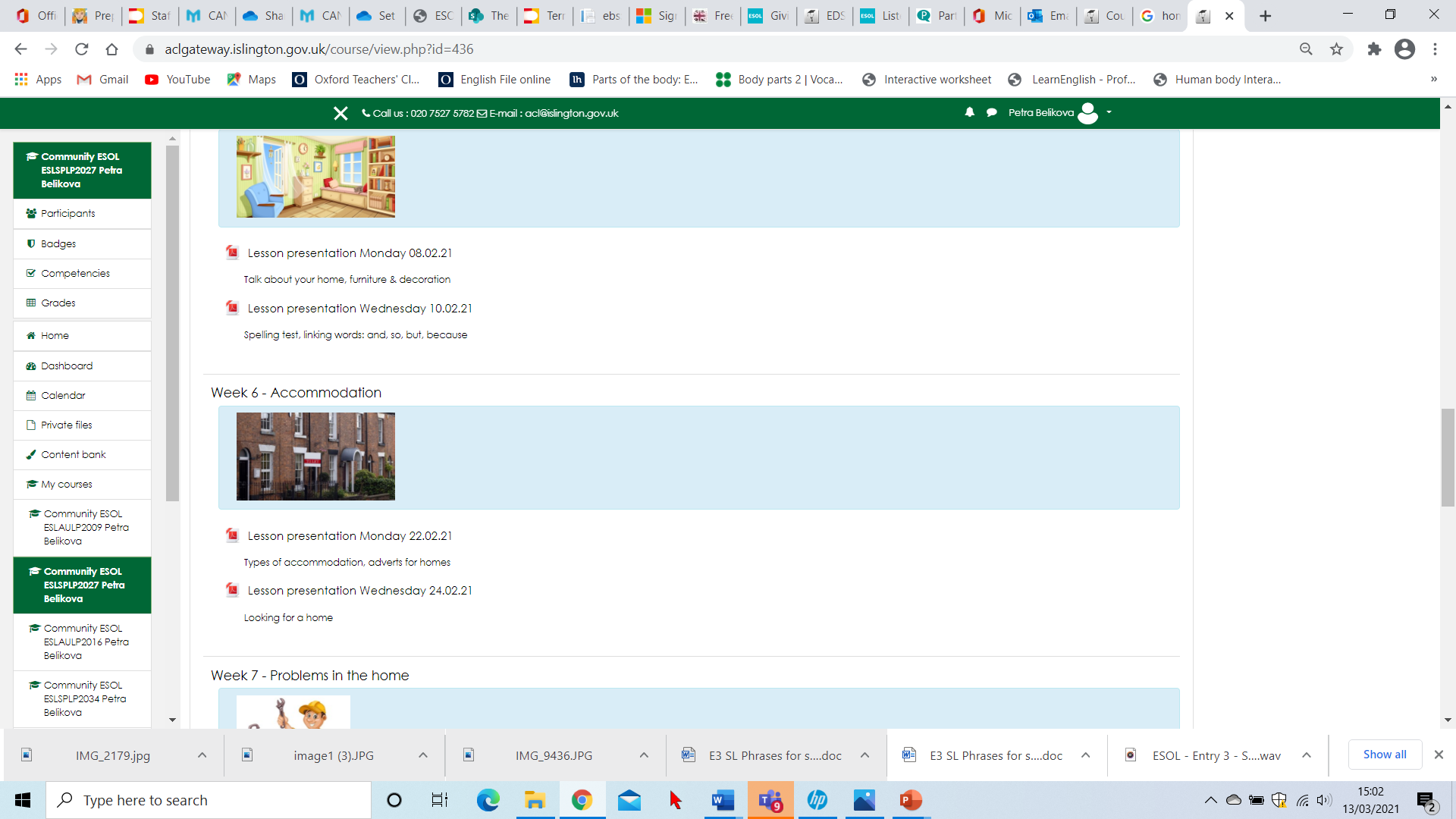 You can look at the lessons and do many things. For example, you can write down new vocabulary from the lesson, check the spelling of words or read grammar notes. You can do grammar exercises again to practise more.

You can also listen to recordings and watch videos from the lessons.
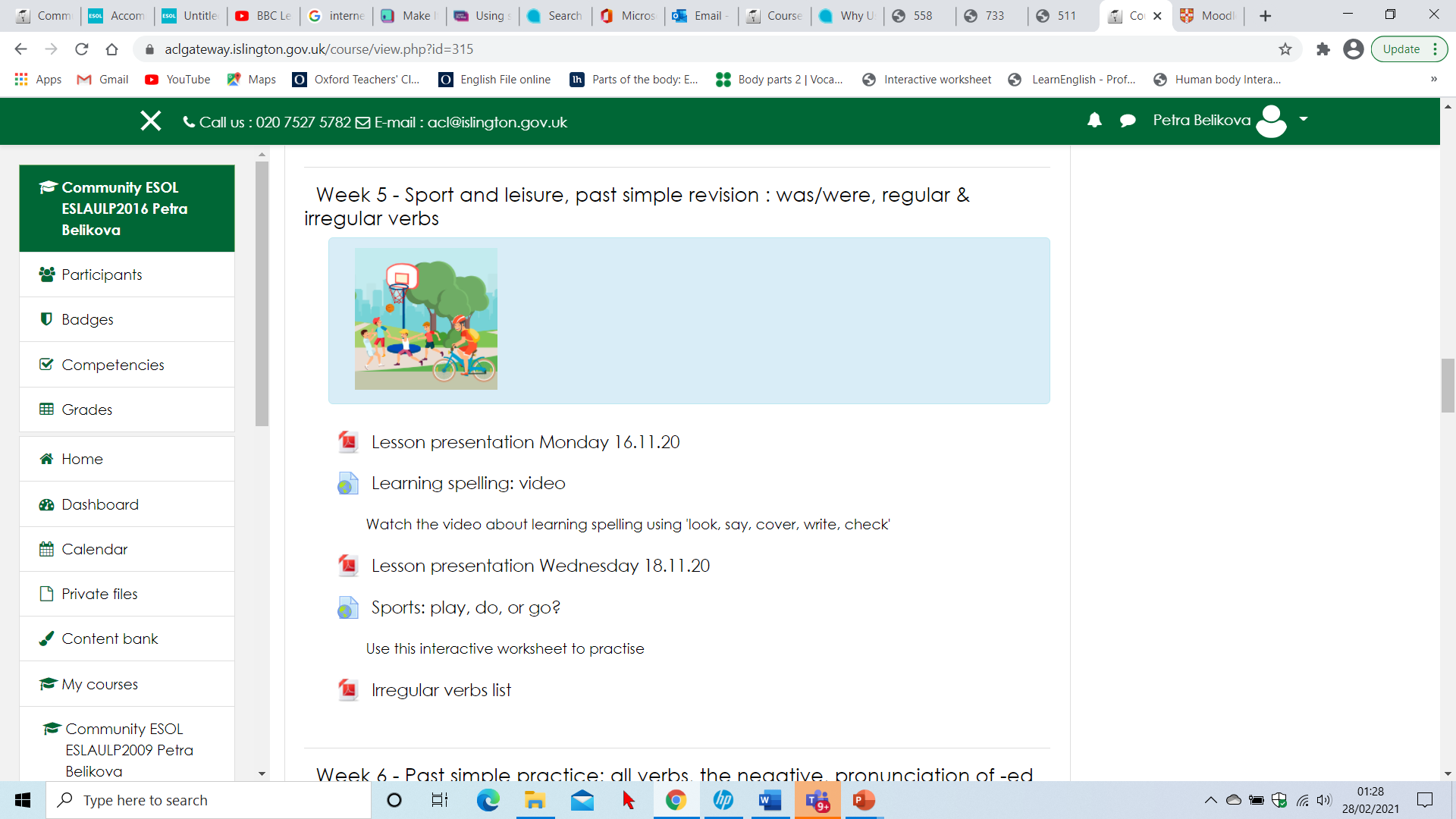 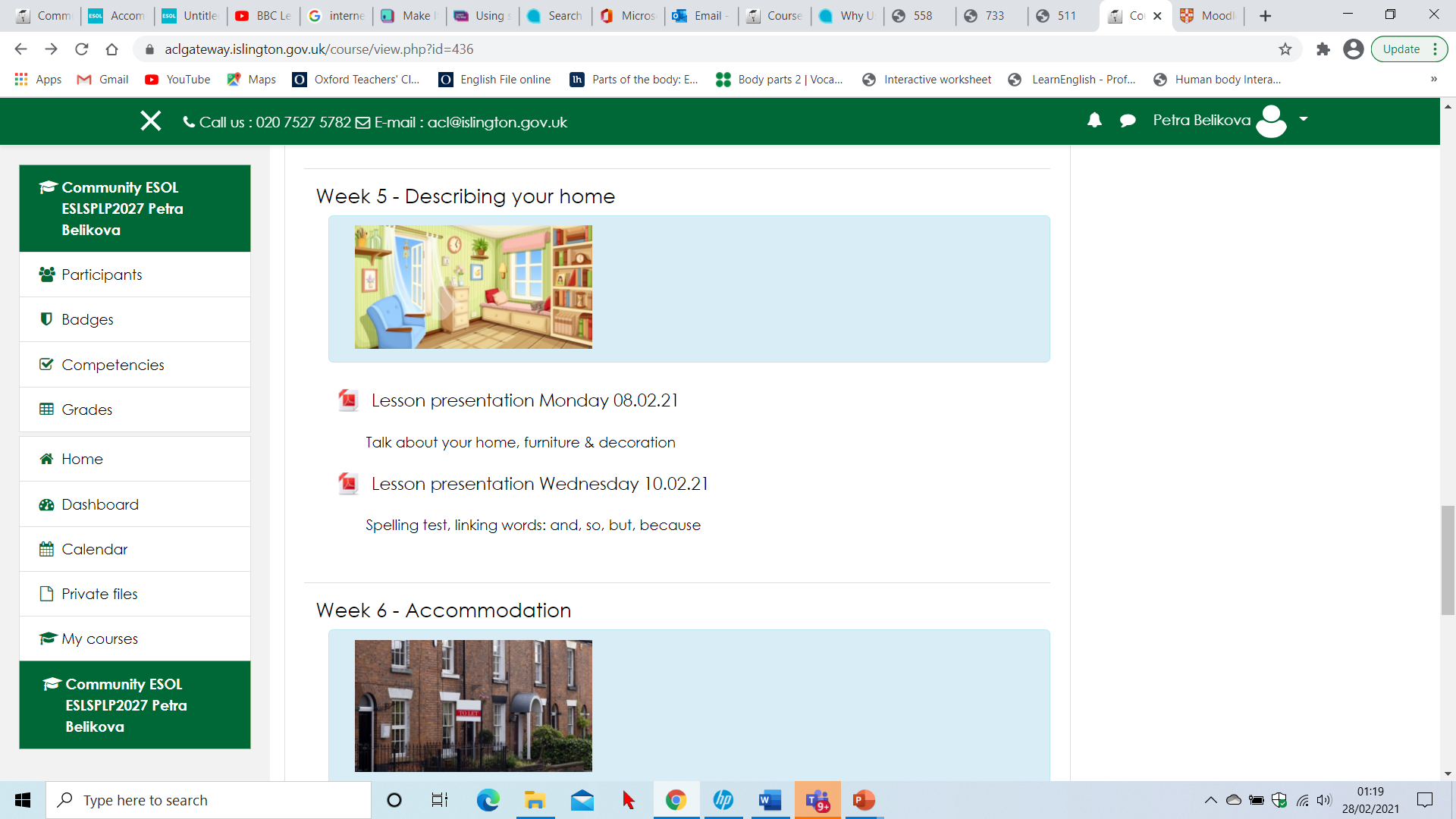 For example, if you want to revise furniture vocabulary, you can look at this lesson about homes
This means you can always catch up if you miss a class and it makes revising much easier.

Great!
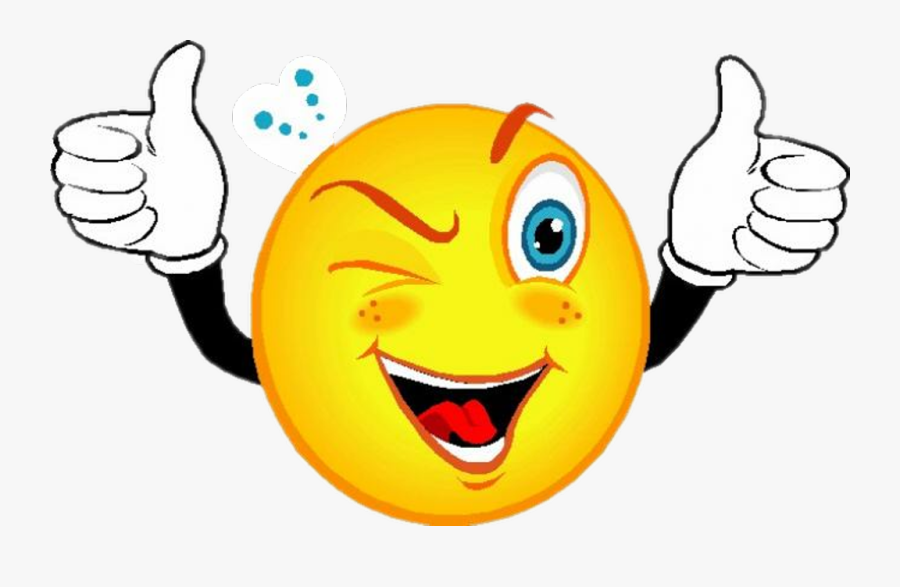 To log out (= leave/close)
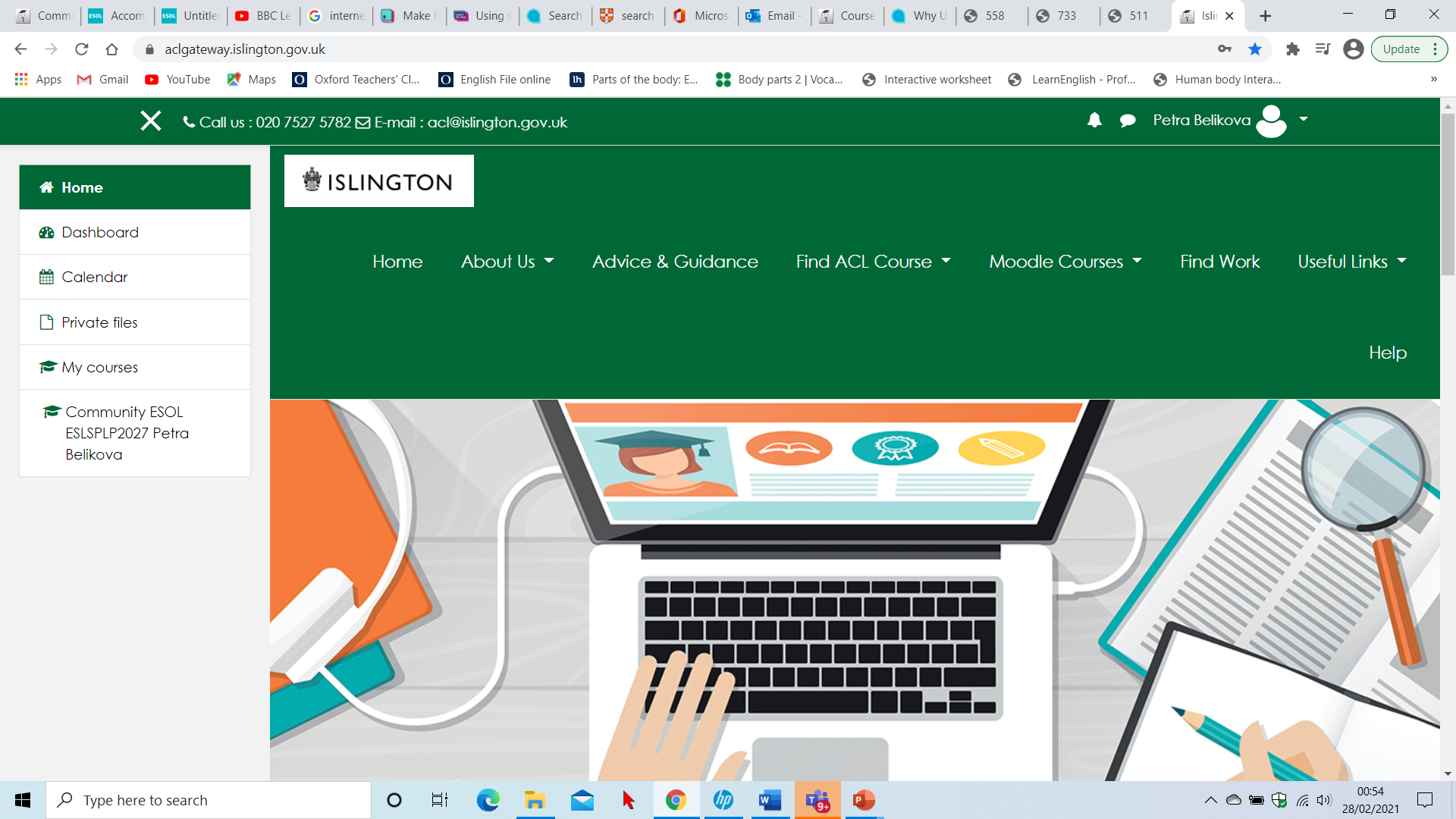 Click/press on the arrow in the top right corner
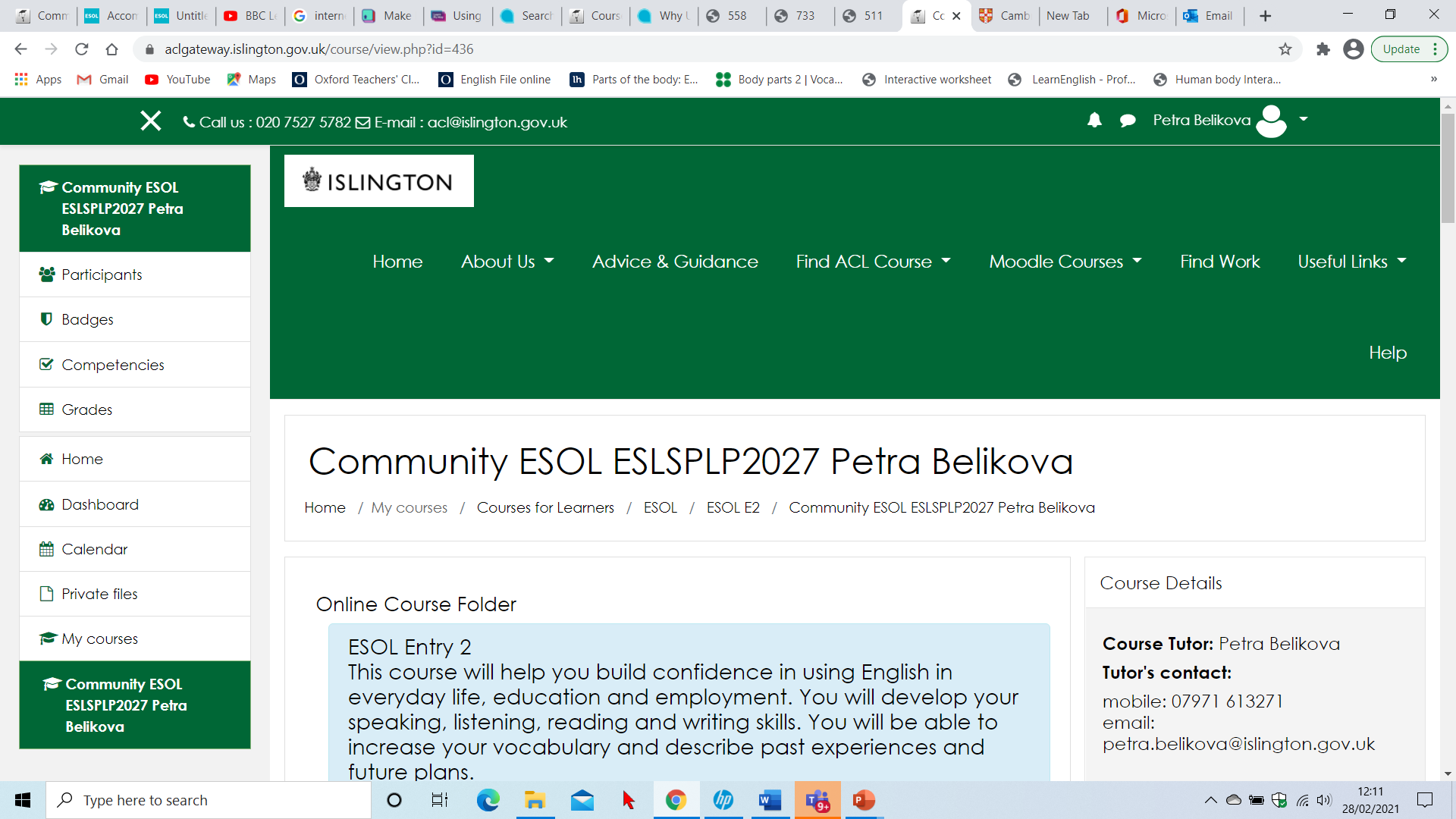 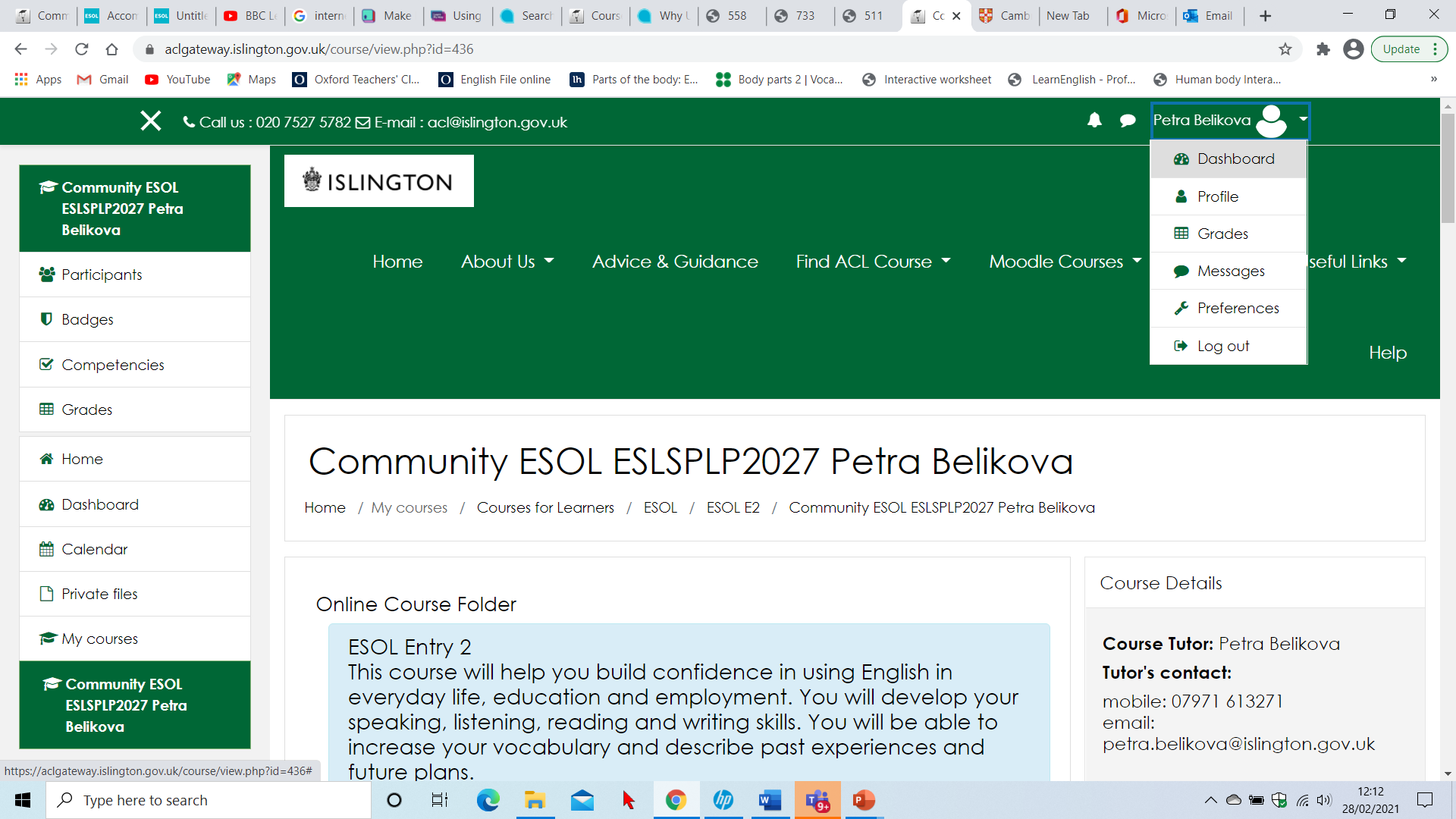 Click/press log out
Watch the video about accessing Moodle and answer the question.
What is the first thing you have to do to access Moodle?
to access - (verb) to enter, to find and see information
Watch the video again. 

What else do you have to do to get to your course? Take notes and complete steps 3 – 6.  

Search for ACL Gateway online 
Click on the link to open_____
_________________________
_________________________
_________________________
_________________________
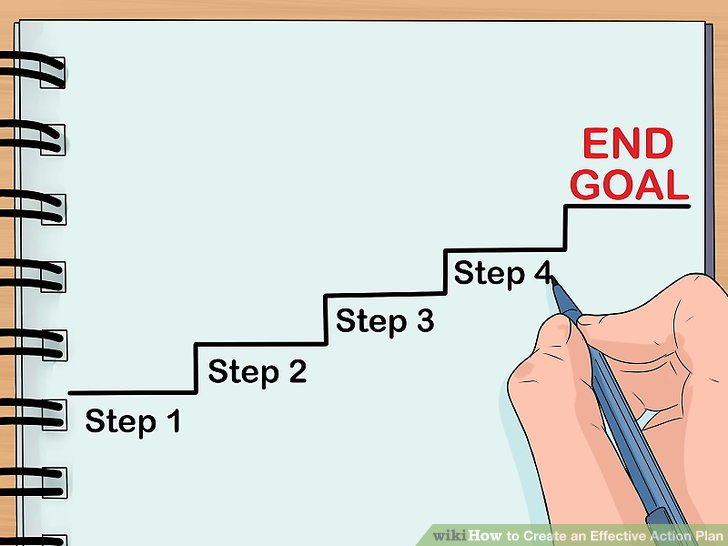 Answers

Search for ACL Gateway online 
Click on the link
Click log in
Enter username and password 
Click/press log in
Choose your course
Homework:  Revise vocabulary from today’s lesson:

Moodle - a computer system for online learning 

log in - to get in, for example to your bank account or email

log out - to get out from your account, to leave when you finish using it

to access - to enter (to be able to get somewhere) or to find and see information 
			You can access the hotel by road. 
			You can access your course on the ACL Gateway website. 

to scroll - to go up and down
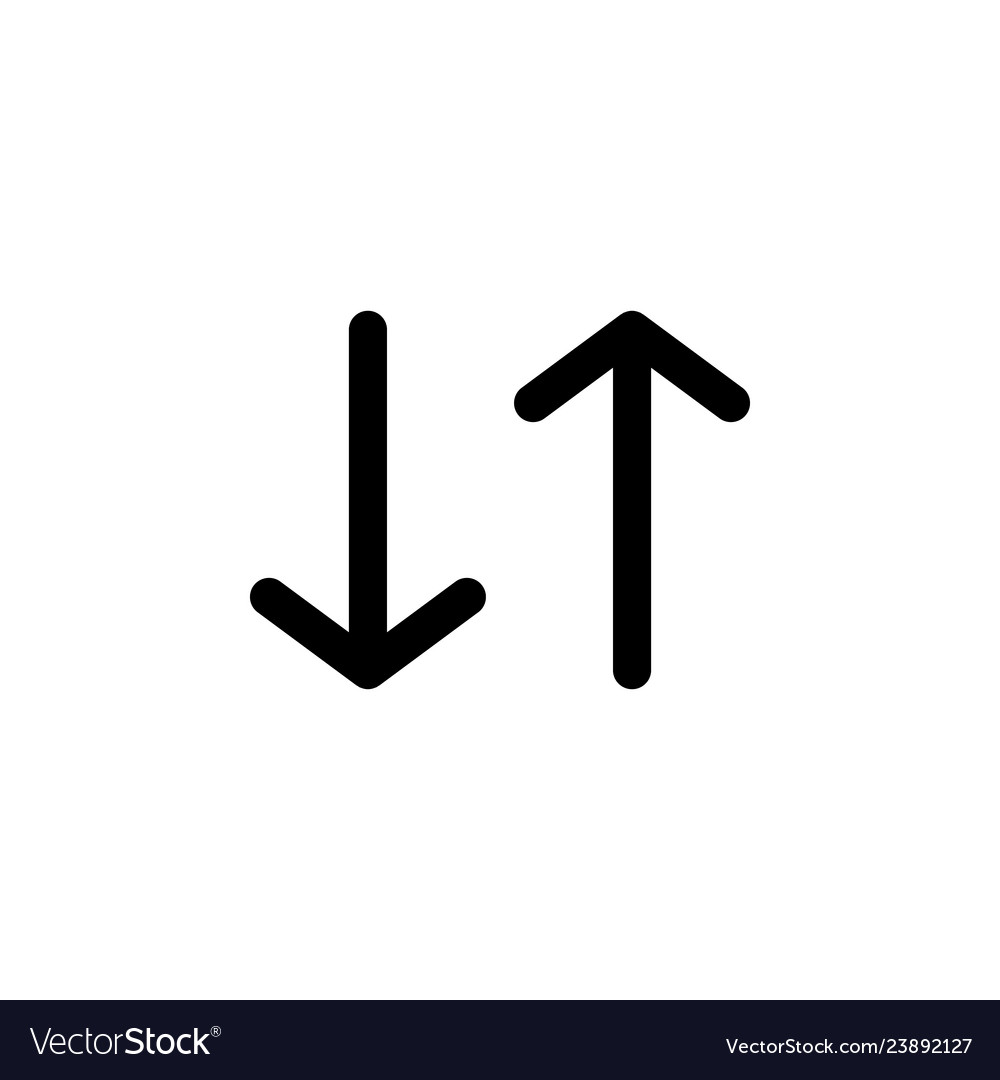